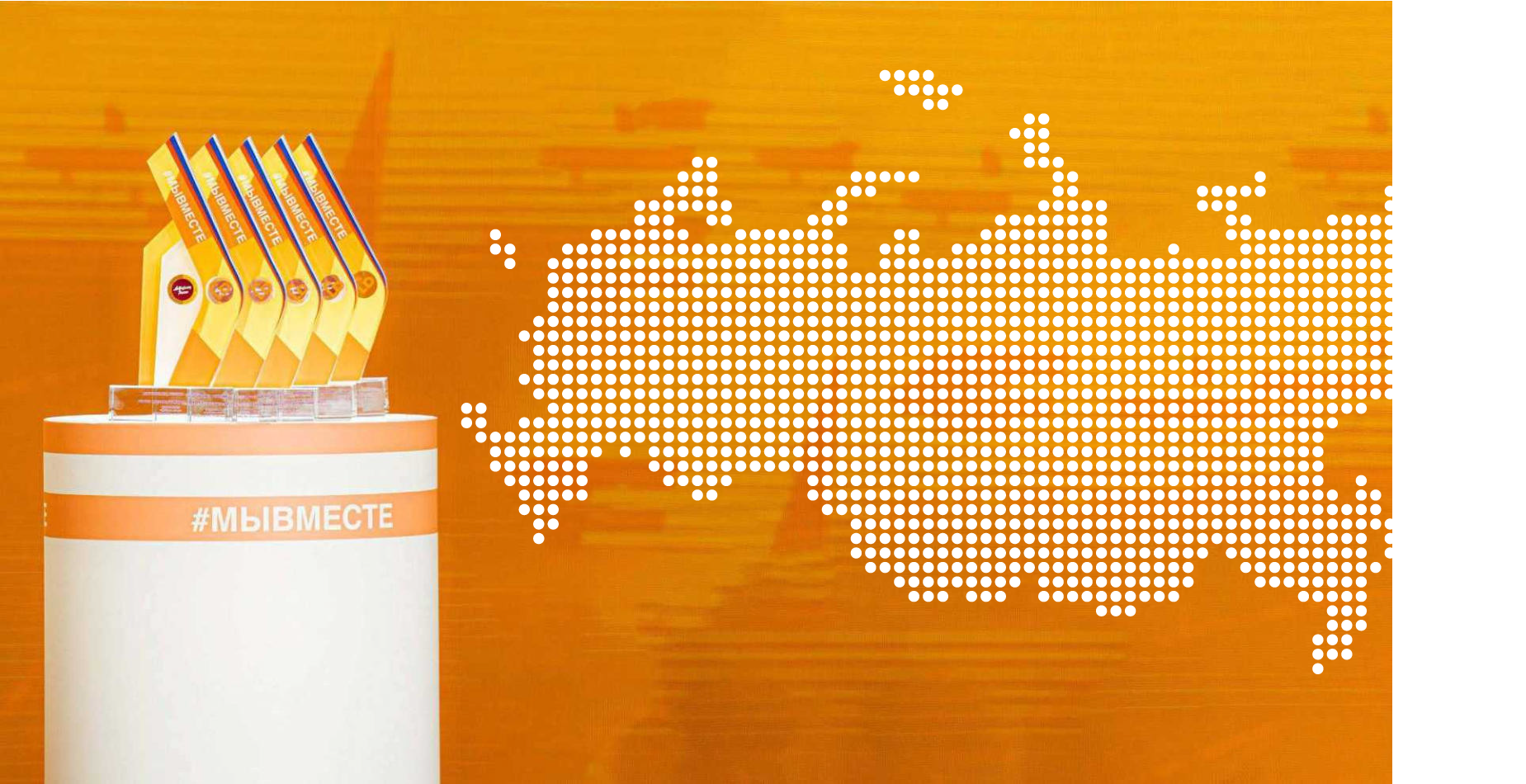 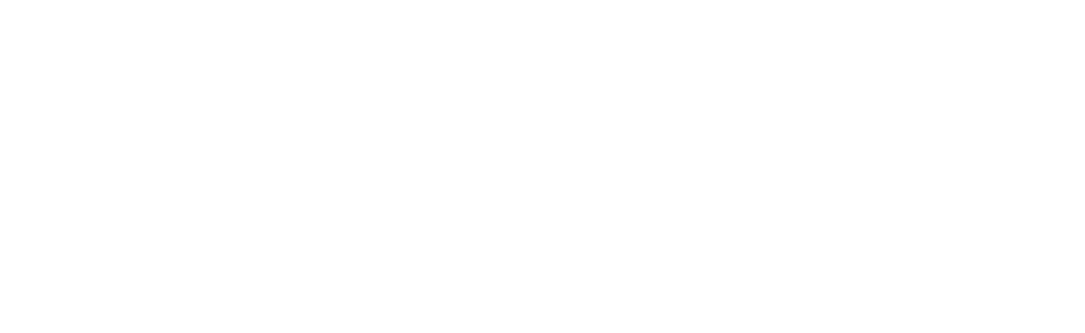 МЕЖДУНАРОДНАЯ ПРЕМИЯ
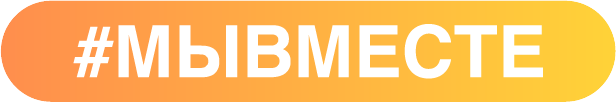 Номинация: МЕДИАПРОЕКТ
МУЗЫКА И Я: ТВОРЧЕСКАЯ 
ОНЛАЙН СТУДИЯ ИРИНЫ ТИХОНОВОЙ
АВТОР: Тихонова Ирина Анатольевна
[Speaker Notes: https://dobro.ru/contest/application/132178
https://dobro.ru/project/10056076 
https://drive.google.com/drive/folders/1pP9aNFslhbUkT-7O0c0OhR-9l_k2ungB]
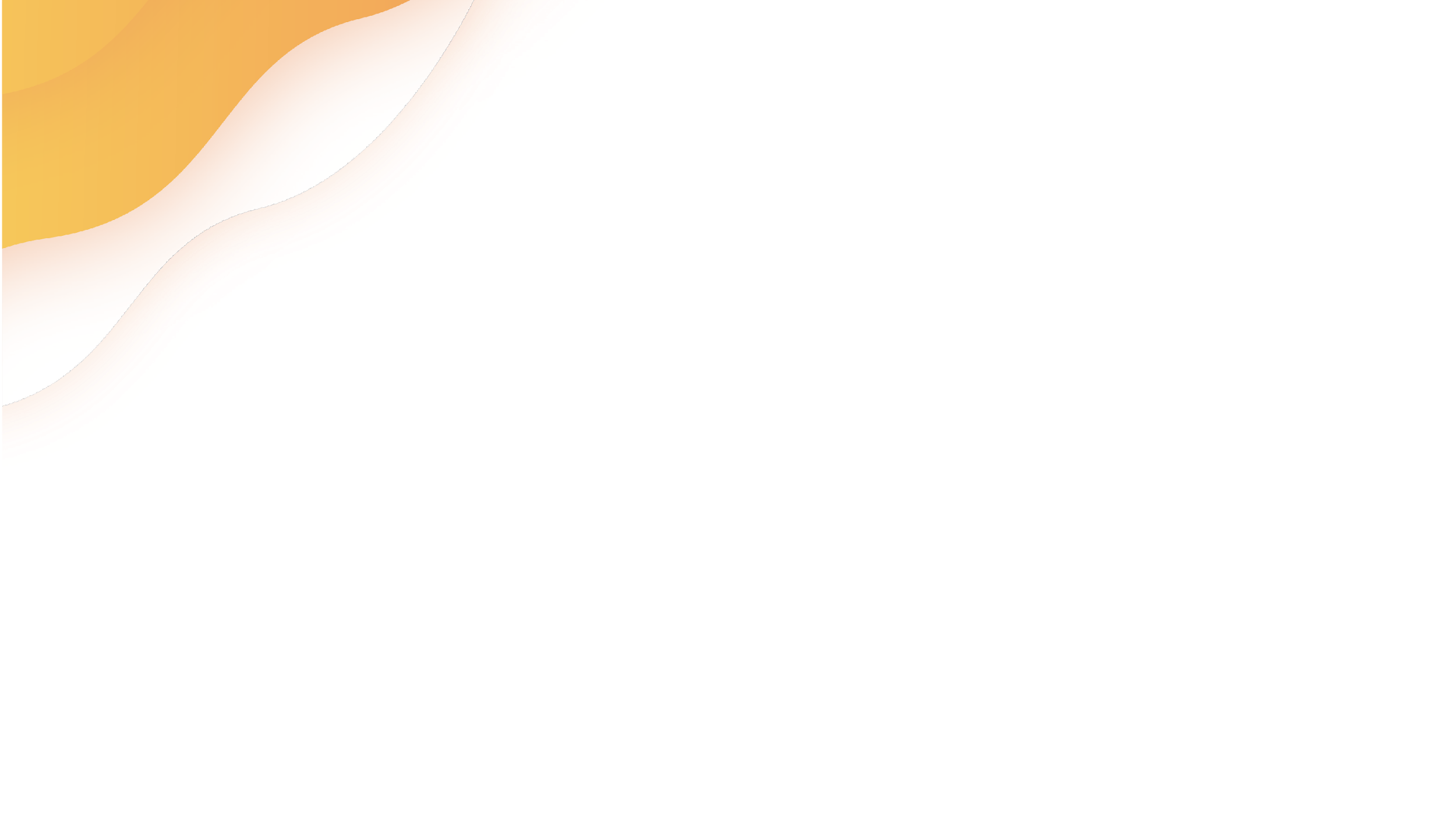 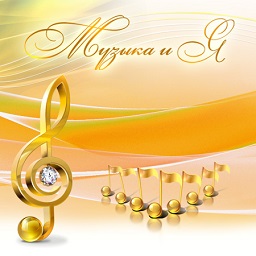 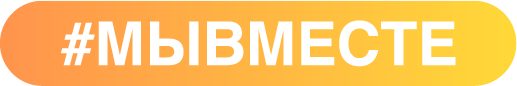 О ПРОЕКТЕ
КТО МЫ?
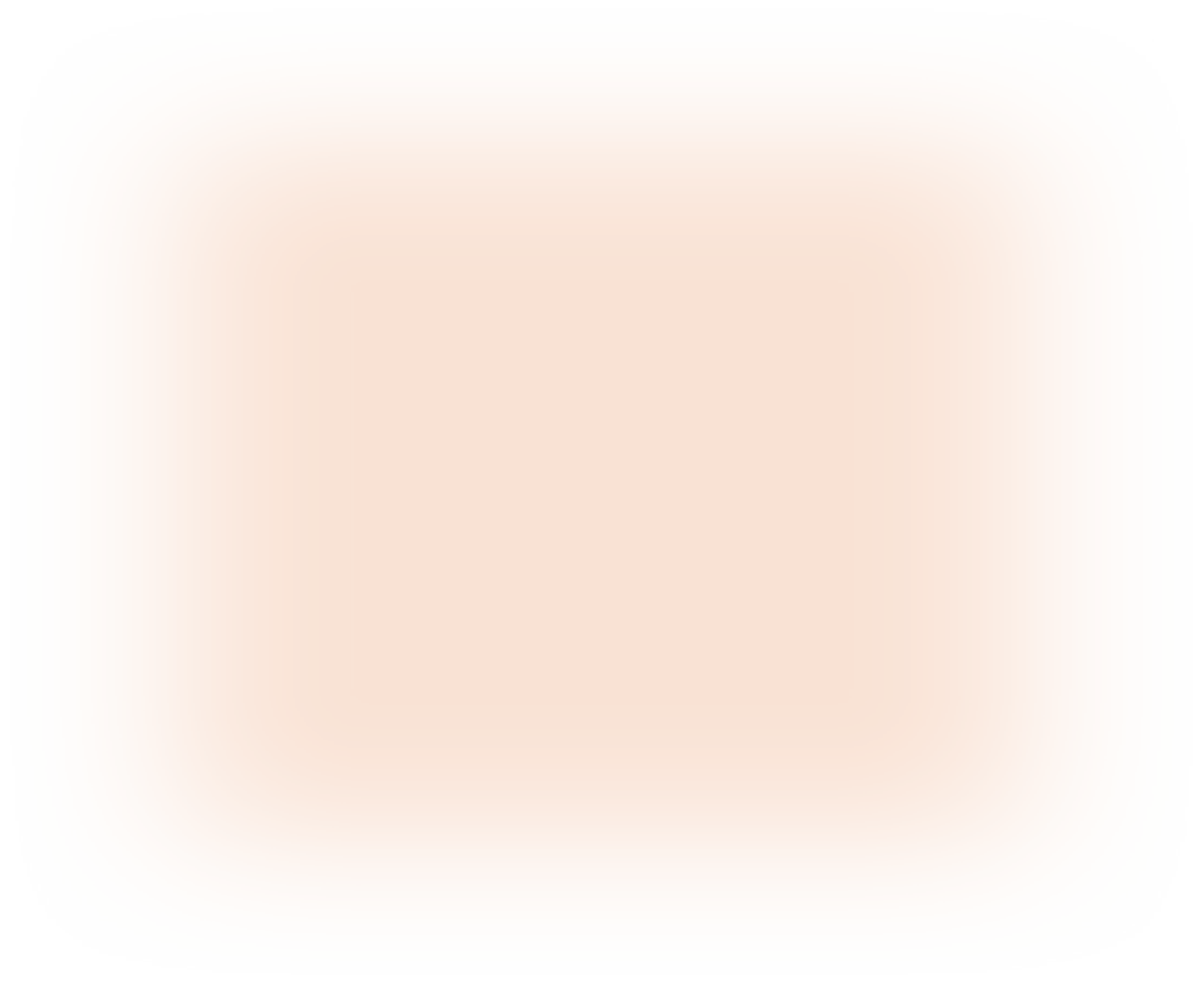 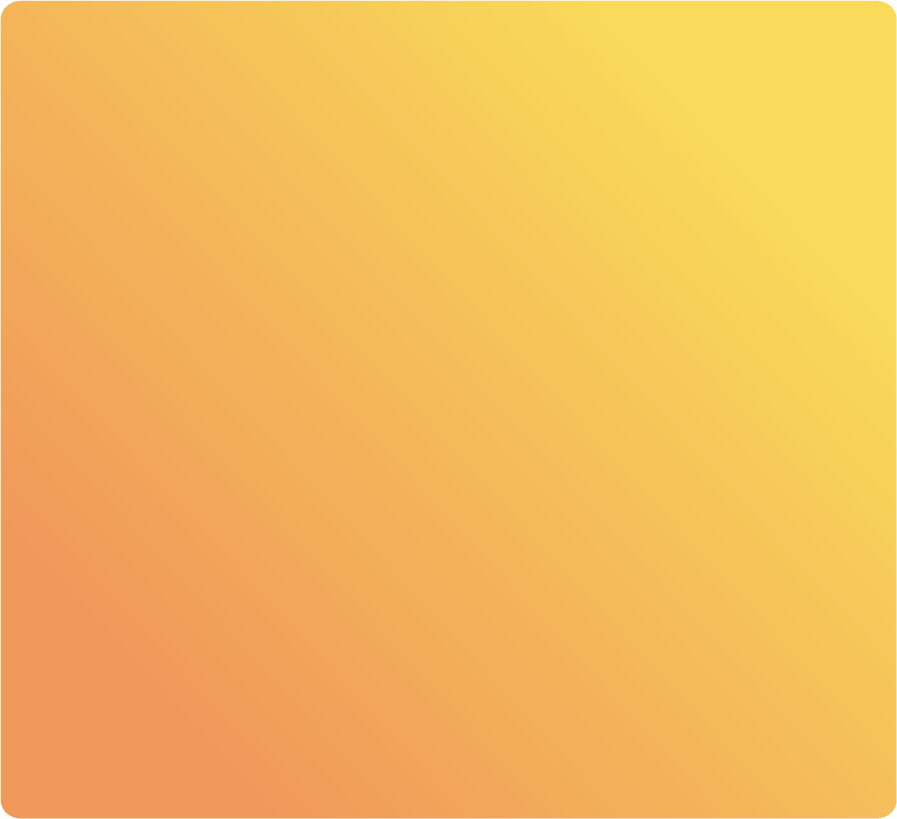 проект специализируется на предоставлении обширной качественной информации о музыке, музыкантах, технологиях обучения и преподавания, и повсеместном практическом применении с использованием сети Интернет
Актуальность и социальная значимость проекта:
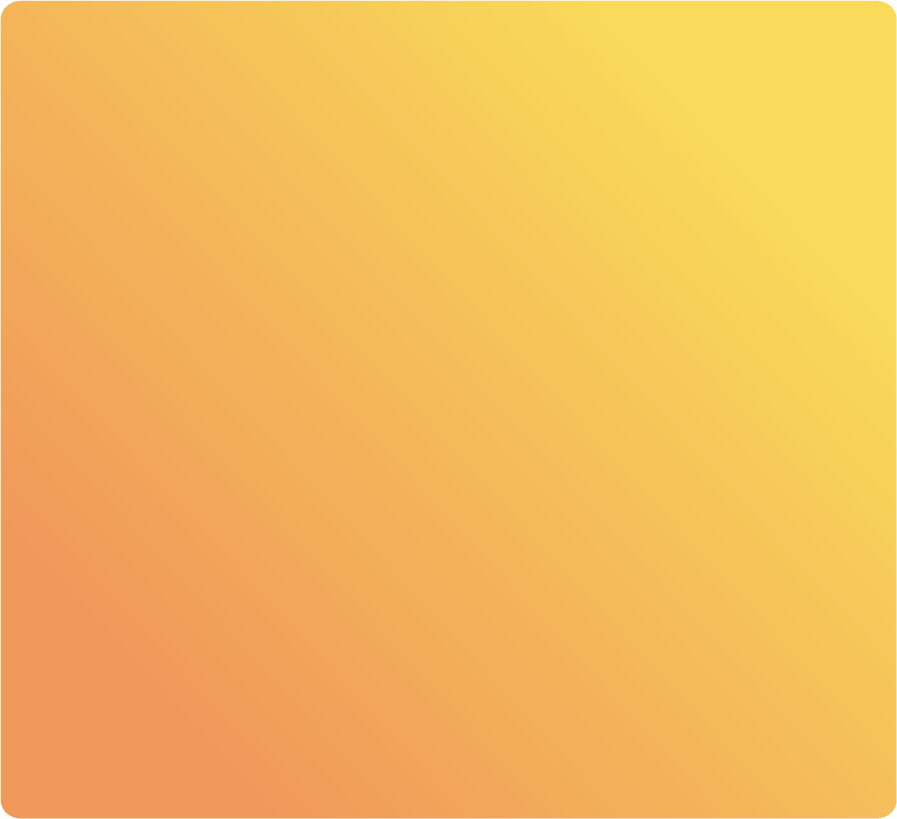 учащиеся школ и педагогических колледжей, 
студенты институтов, учителя, методисты, 
дети дошкольного возраста и родители
Целевая аудитория:
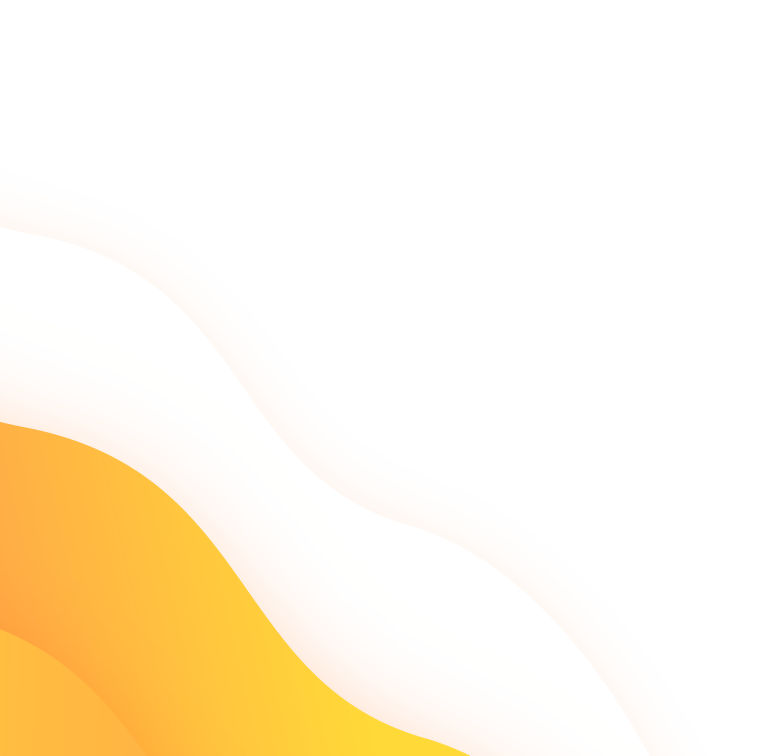 создавать возможность для самореализации и развития музыкального таланта: помогать детям узнавать о музыке, осваивать музыкальные виды деятельности
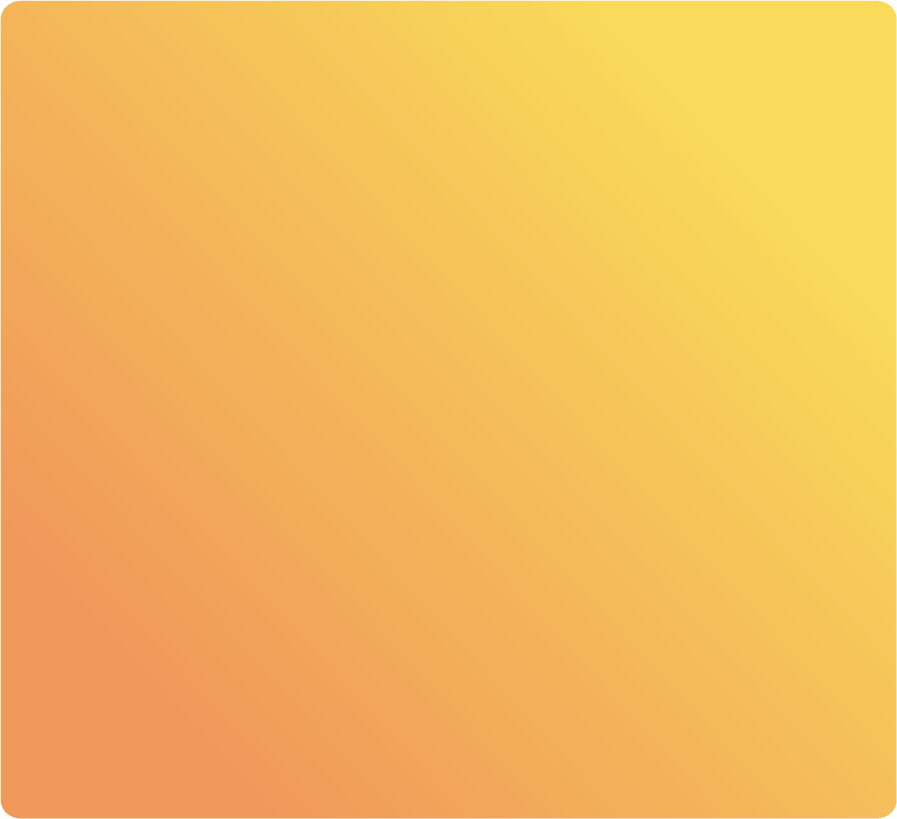 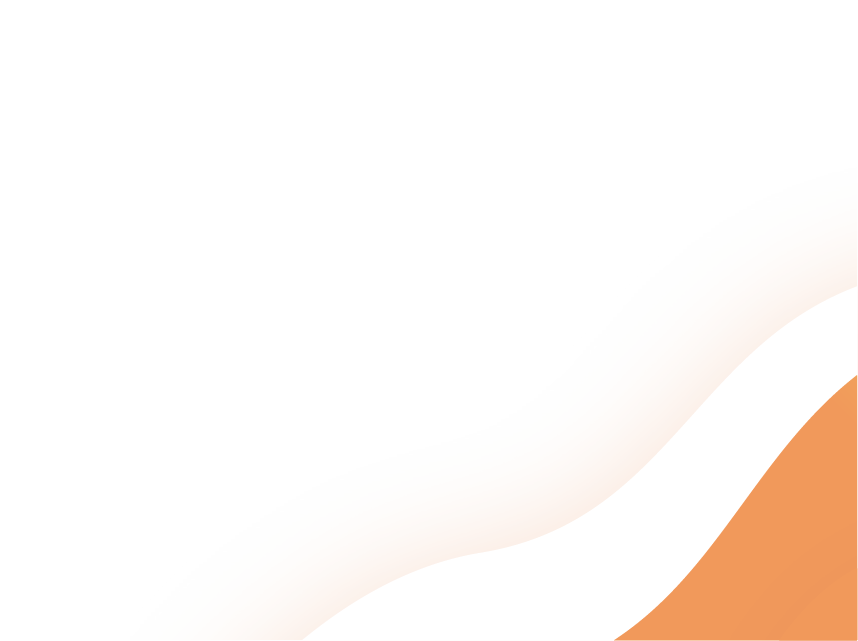 Цель:
развивать у детей творческое начало, самостоятельность, способность быть  активными, устремленными, эмоционально развитыми, цельными и гармоничными через музыкальную деятельность
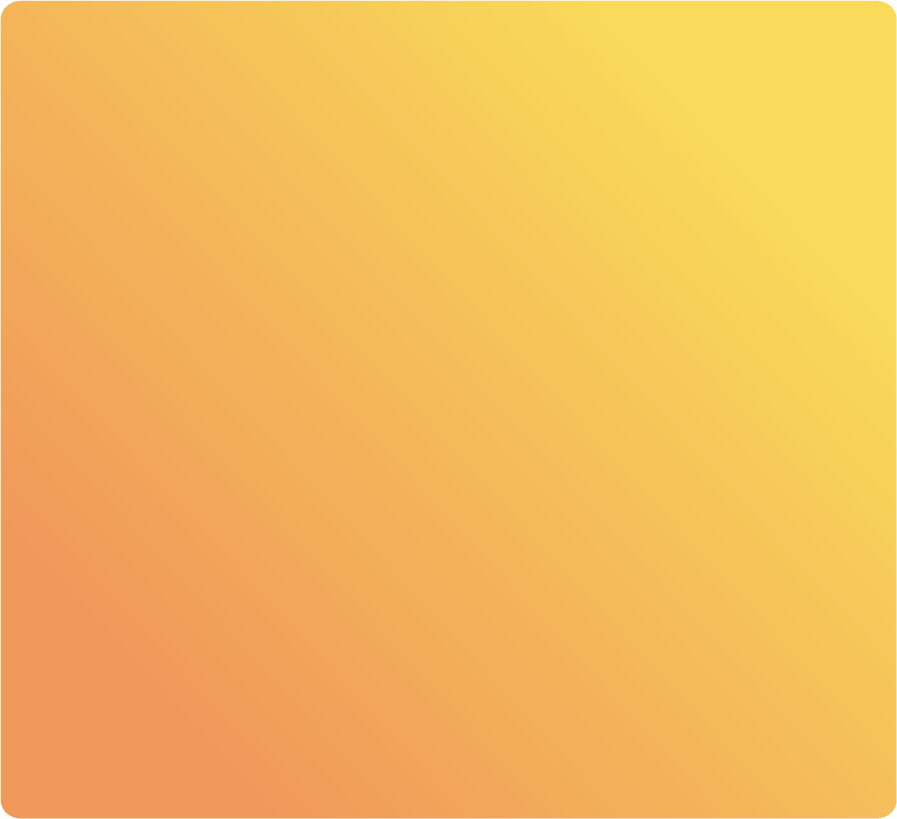 Задачи:
[Speaker Notes: создание условий для воспитания гармонично развитой и социально ответственной личности на основе духовно-нравственных ценностей народов Российской Федерации, исторических и национально-культурных традиций]
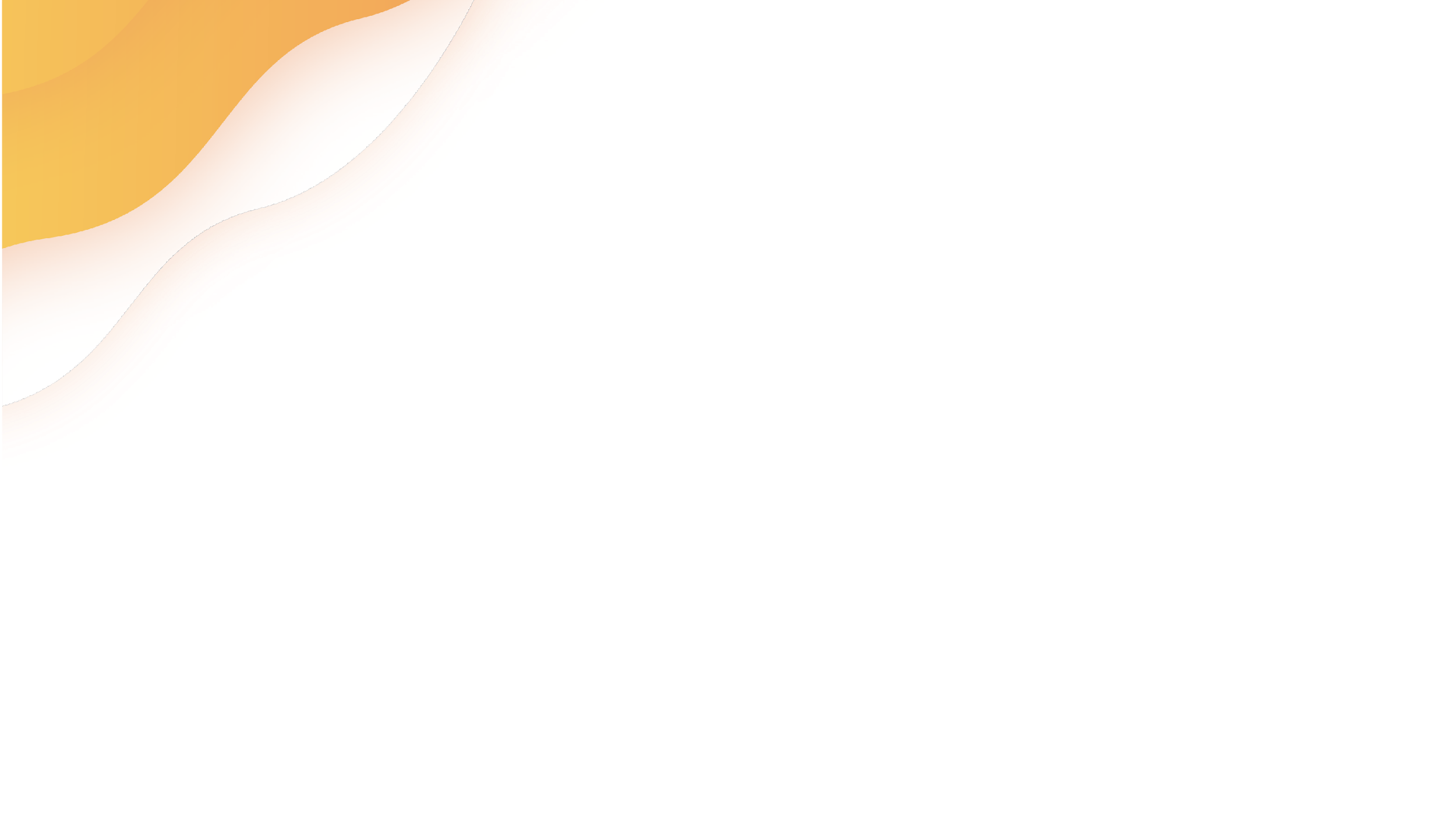 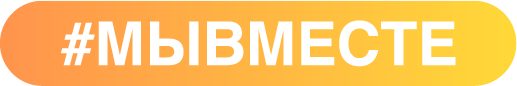 О ПРОЕКТЕ
КТО МЫ?
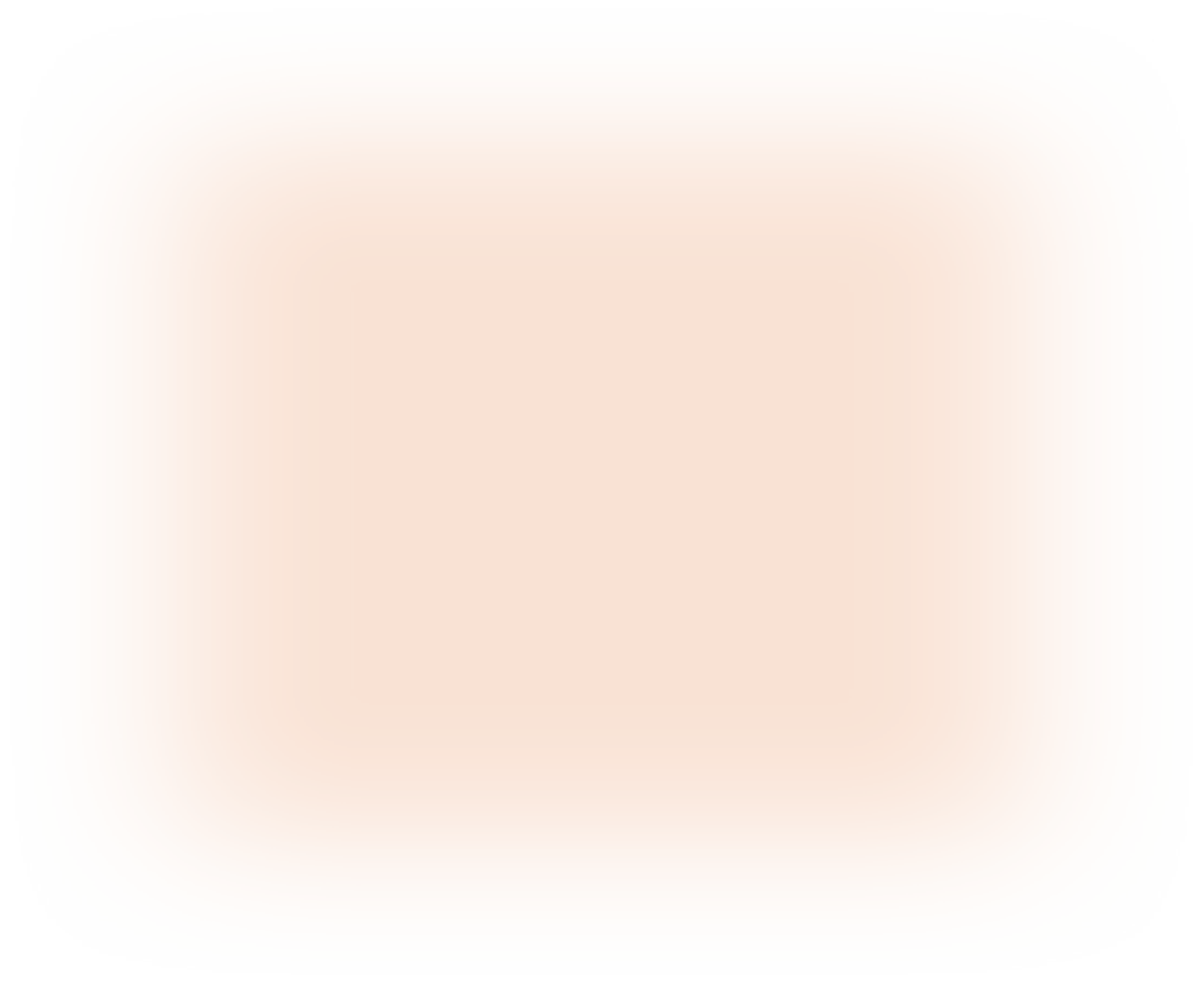 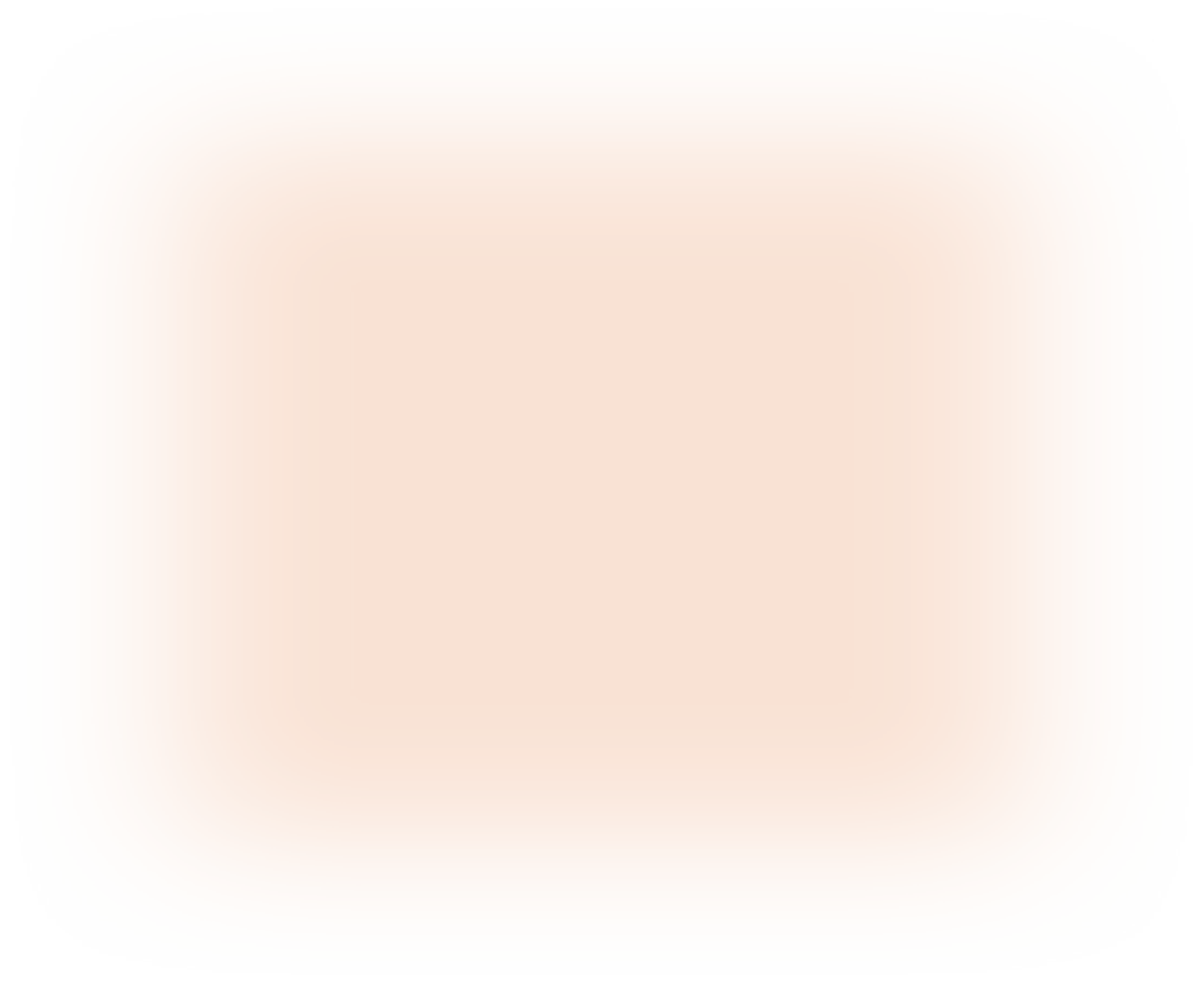 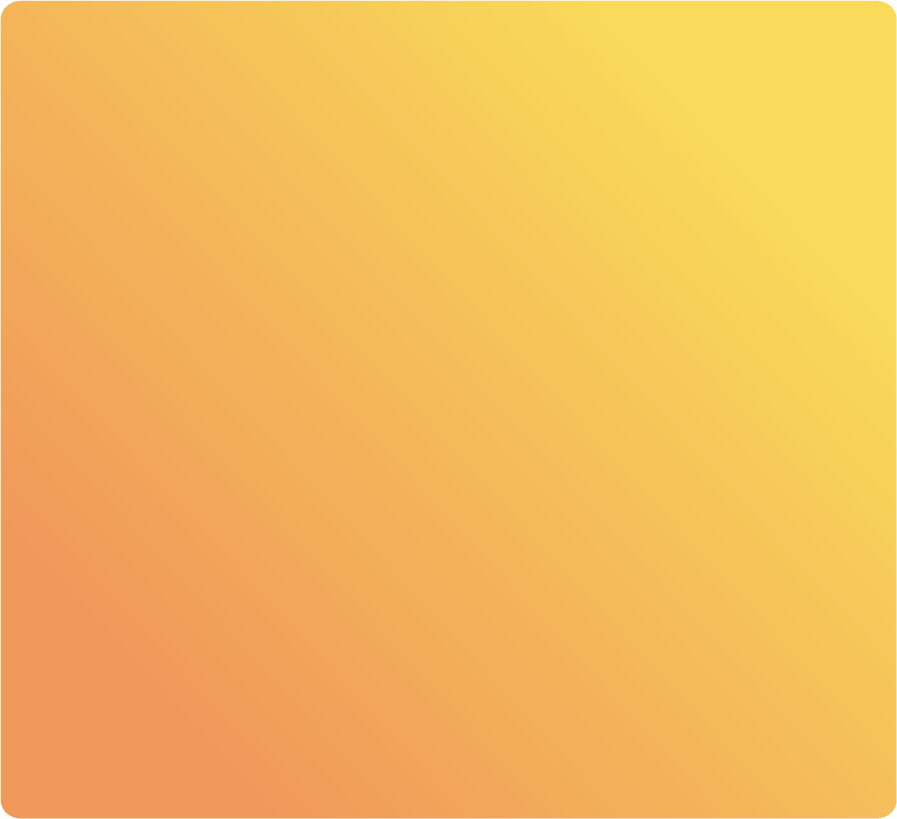 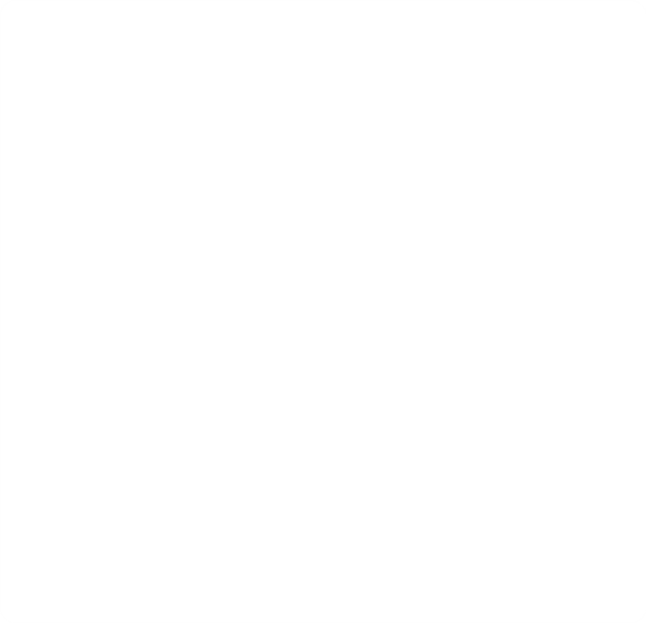 Основные мероприятия:

• информационная и консультационная помощь начинающим учителям; 
• развивающие музыкальные занятия для детей; 
• наполнение качественным контентом сообществ в соц.сетях; 
• создание обучающих видеороликов и многое другое. 

Активное участие в социально значимых проектах, например, «Храм с неба»: Проект осуществлён по благословению Митрополита Тульского и Ефремовского Алексия, при содействии информационного отдела Тульской Епархии. При поддержке Международного грантового конкурса малых грантов «Православная инициатива - 2018».
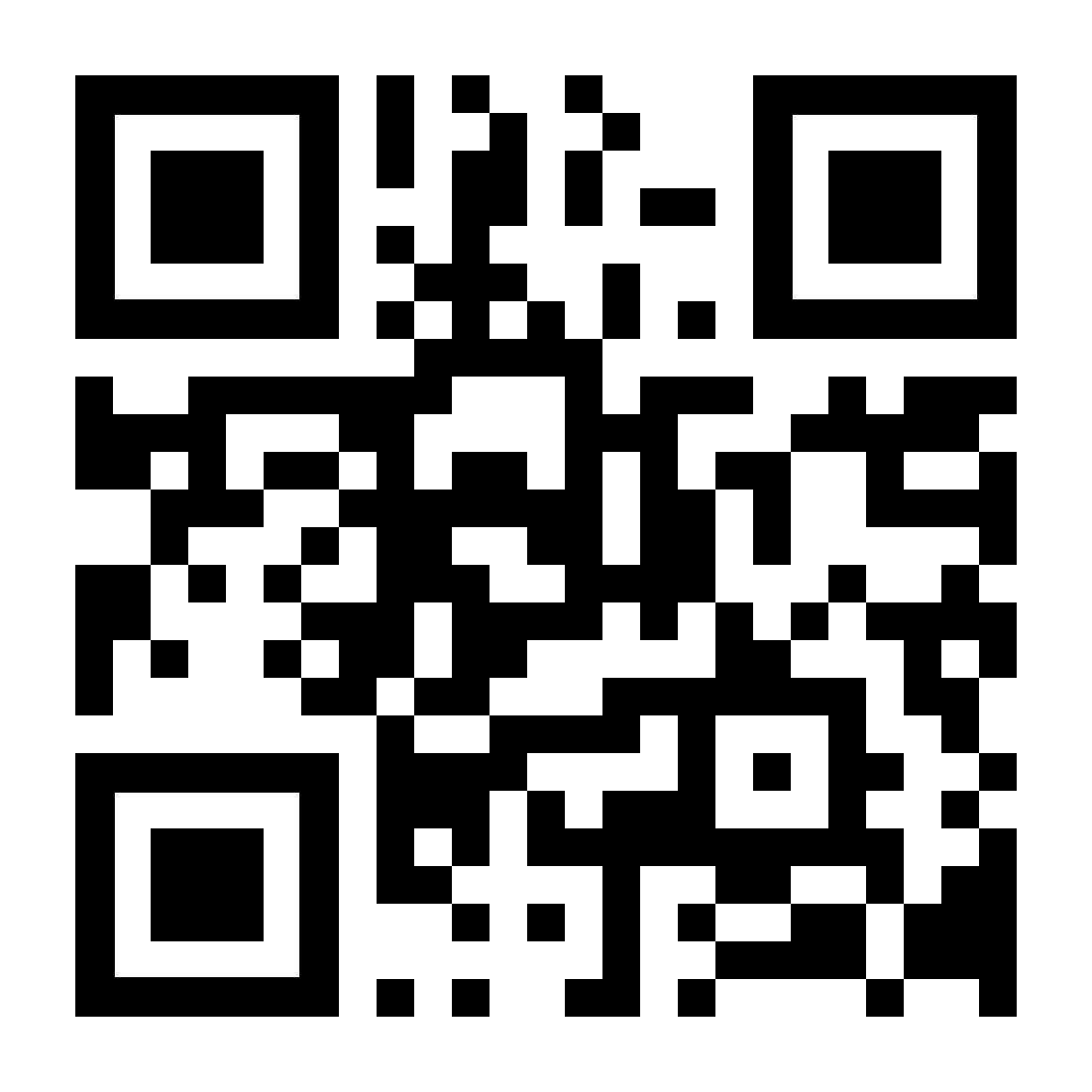 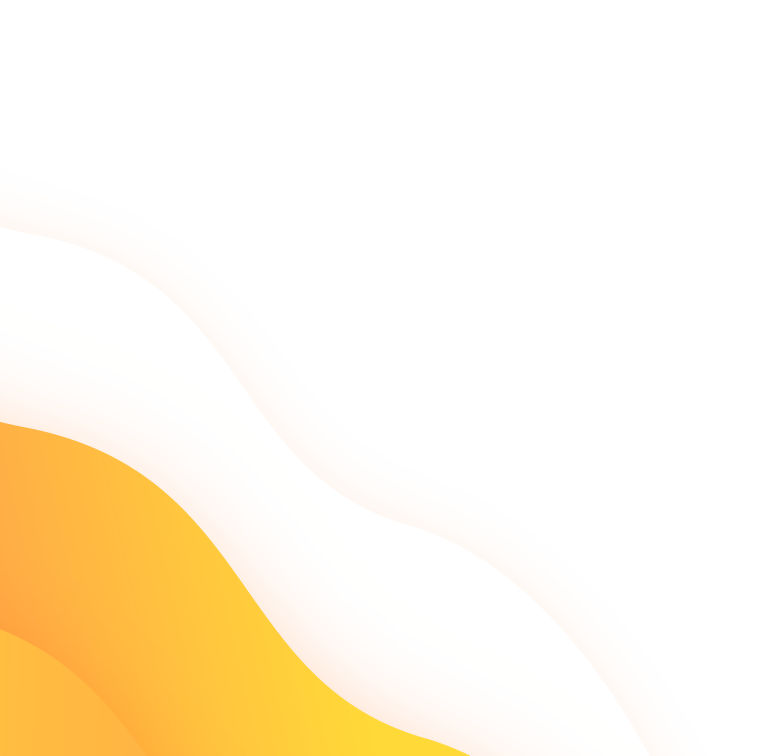 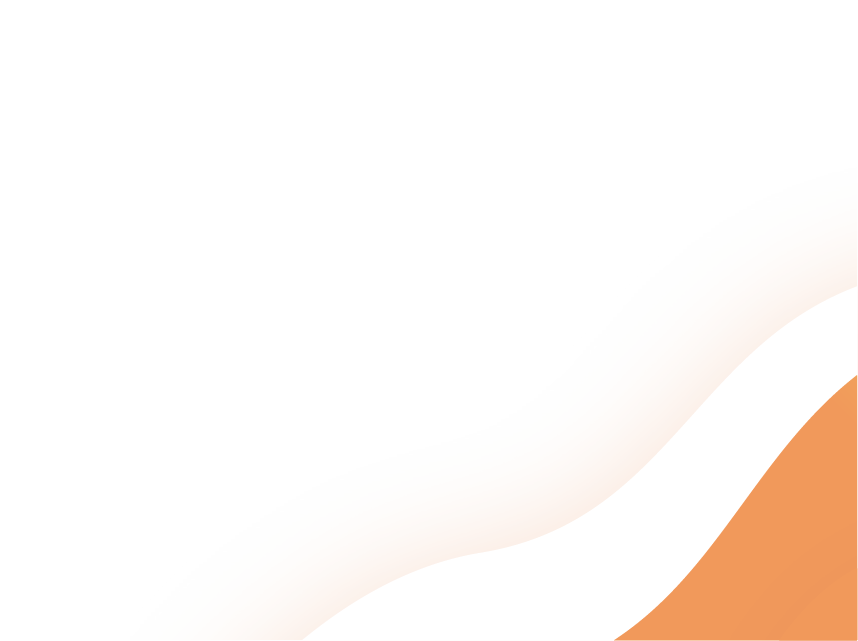 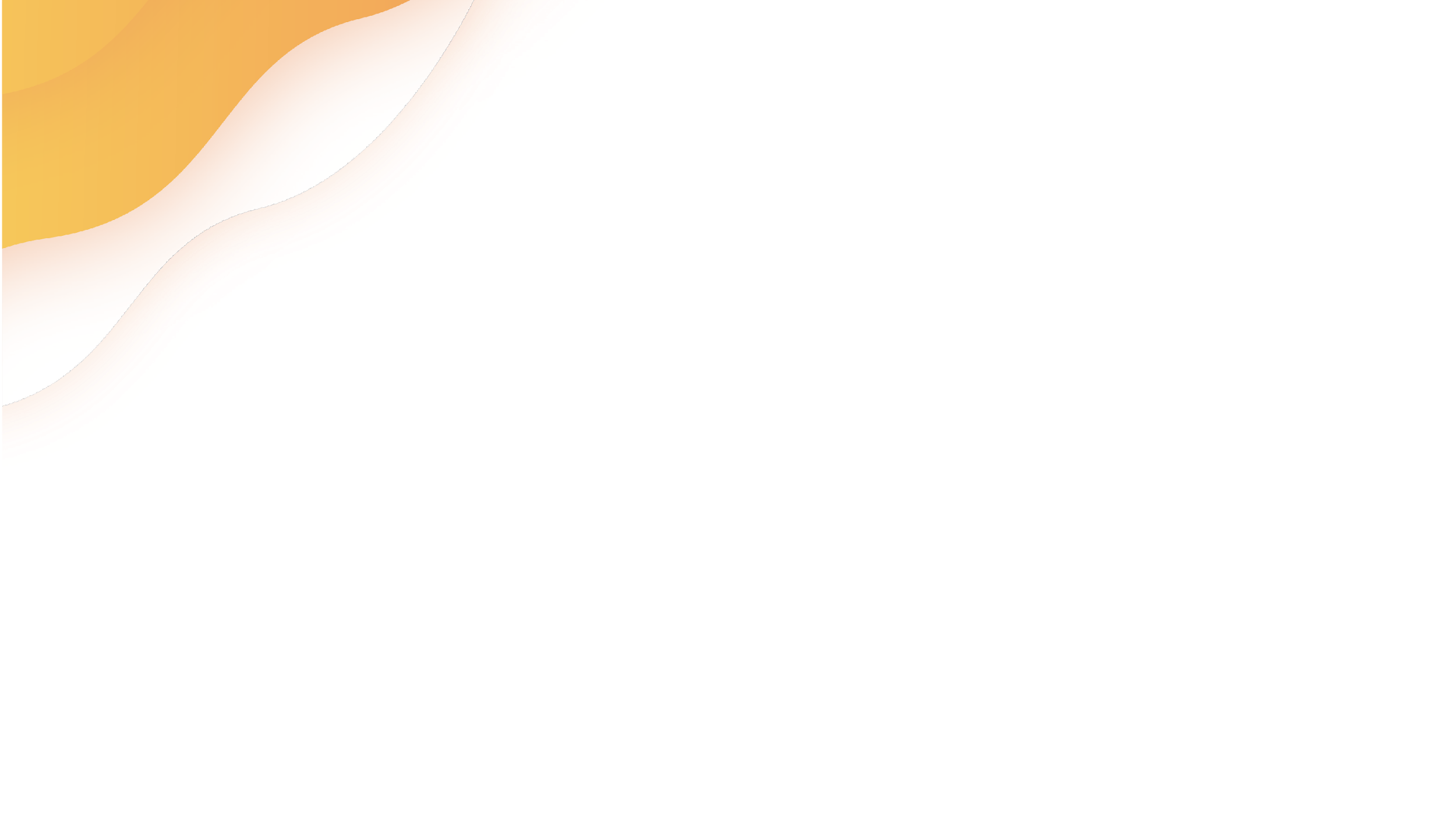 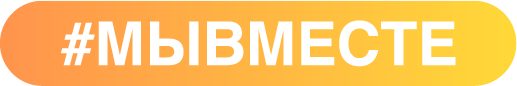 О ПРОЕКТЕ
КТО МЫ?
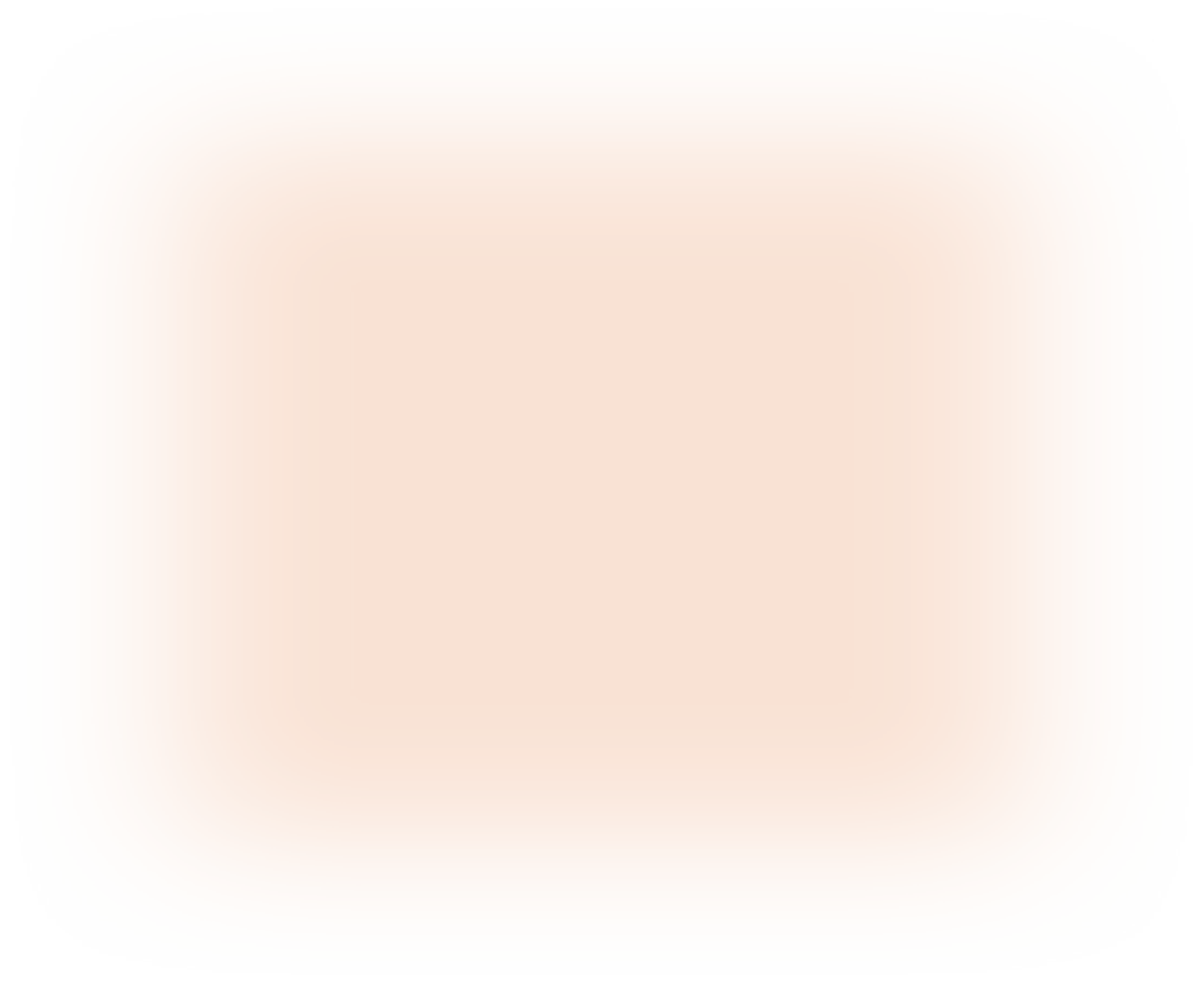 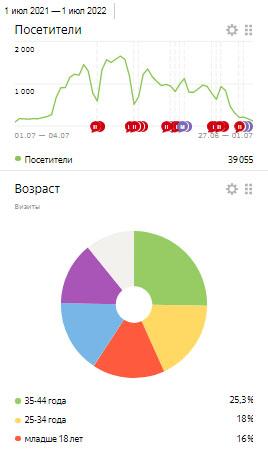 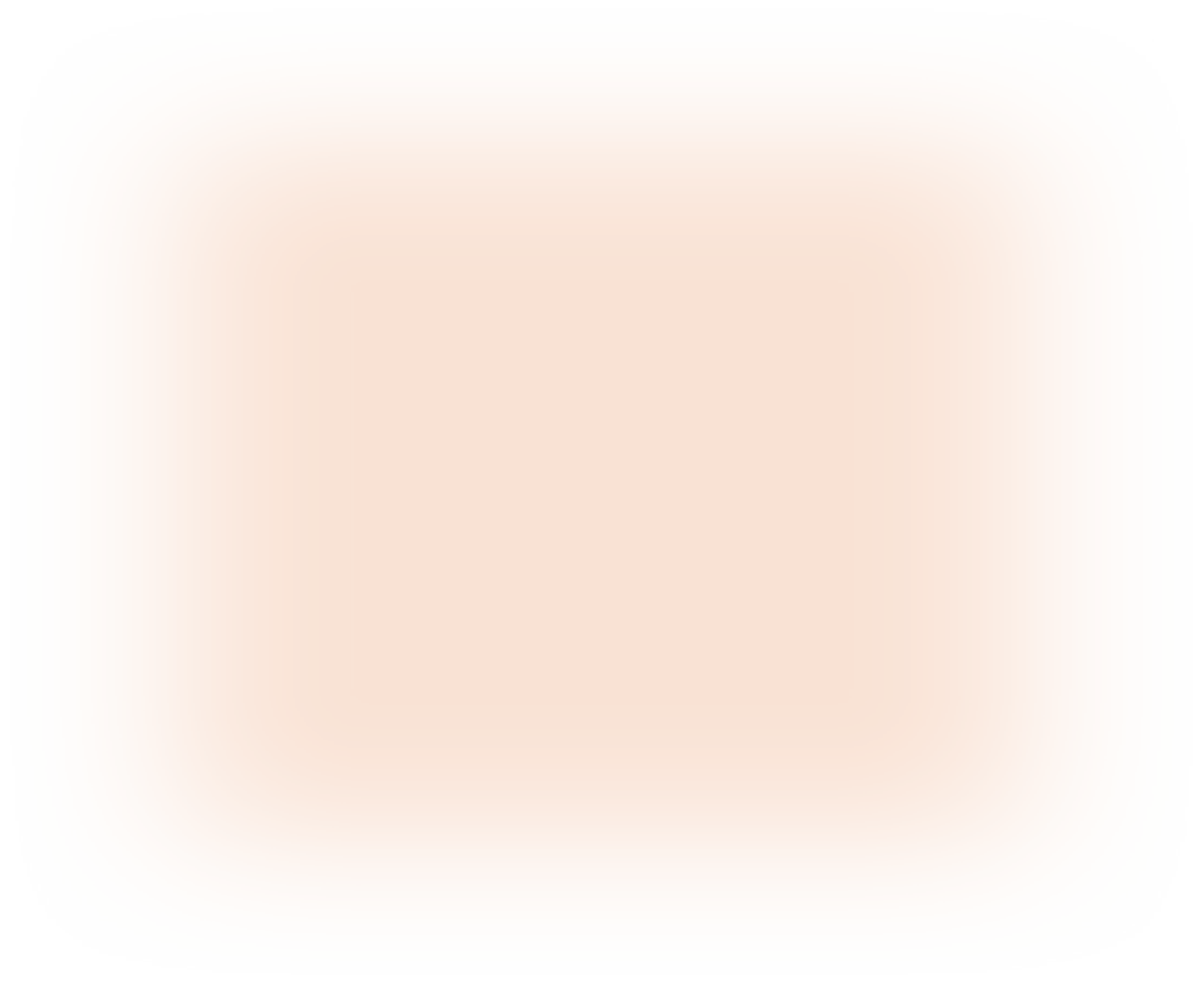 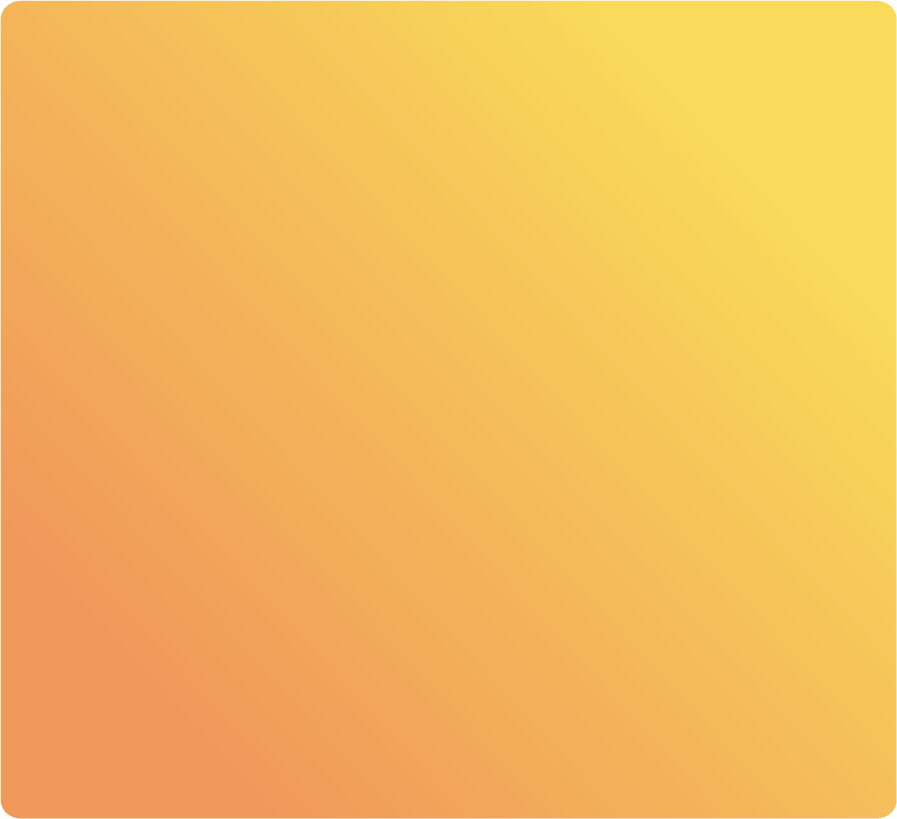 Количественные и качественные результаты:

Проведено: 
более 1000 оффлайн занятий по музыке, пению и игре на фортепиано
более 100 онлайн-занятий по музыке и пению с детьми в возрасте от 5 до 10 лет.

Яндекс.Метрика с 1 июля 2021 по 1 июля 2022 зафиксировала 
39 тыс. посетителей. Среди них  тех, кто младше 18 лет, 16%.
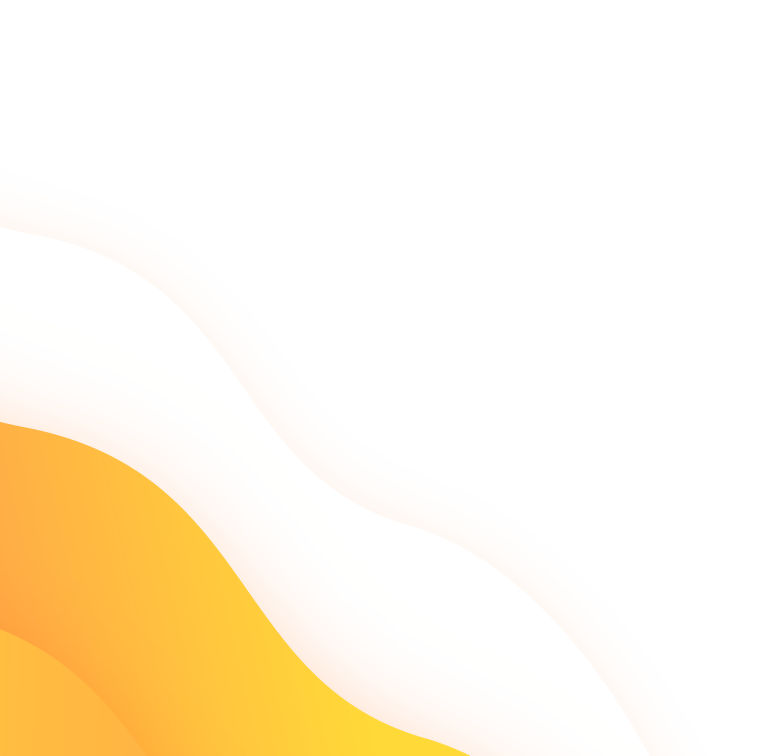 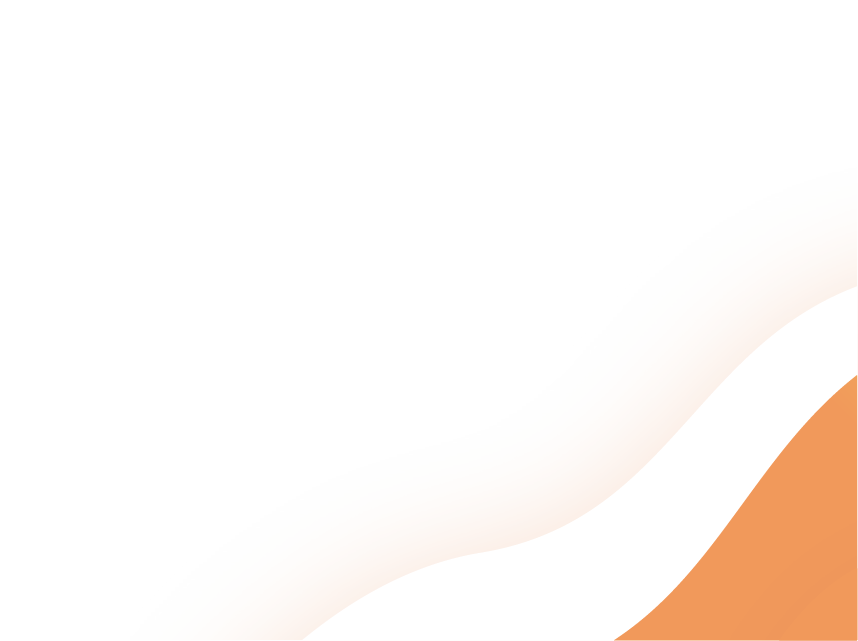 [Speaker Notes: Результаты заметны с 1-го занятия
Порой бывает достаточно 4-5 занятий для решения вопроса, задачи. Как показывает многолетний практический опыт.
Внедрение опыта проведения занятий с особыми детьми.]
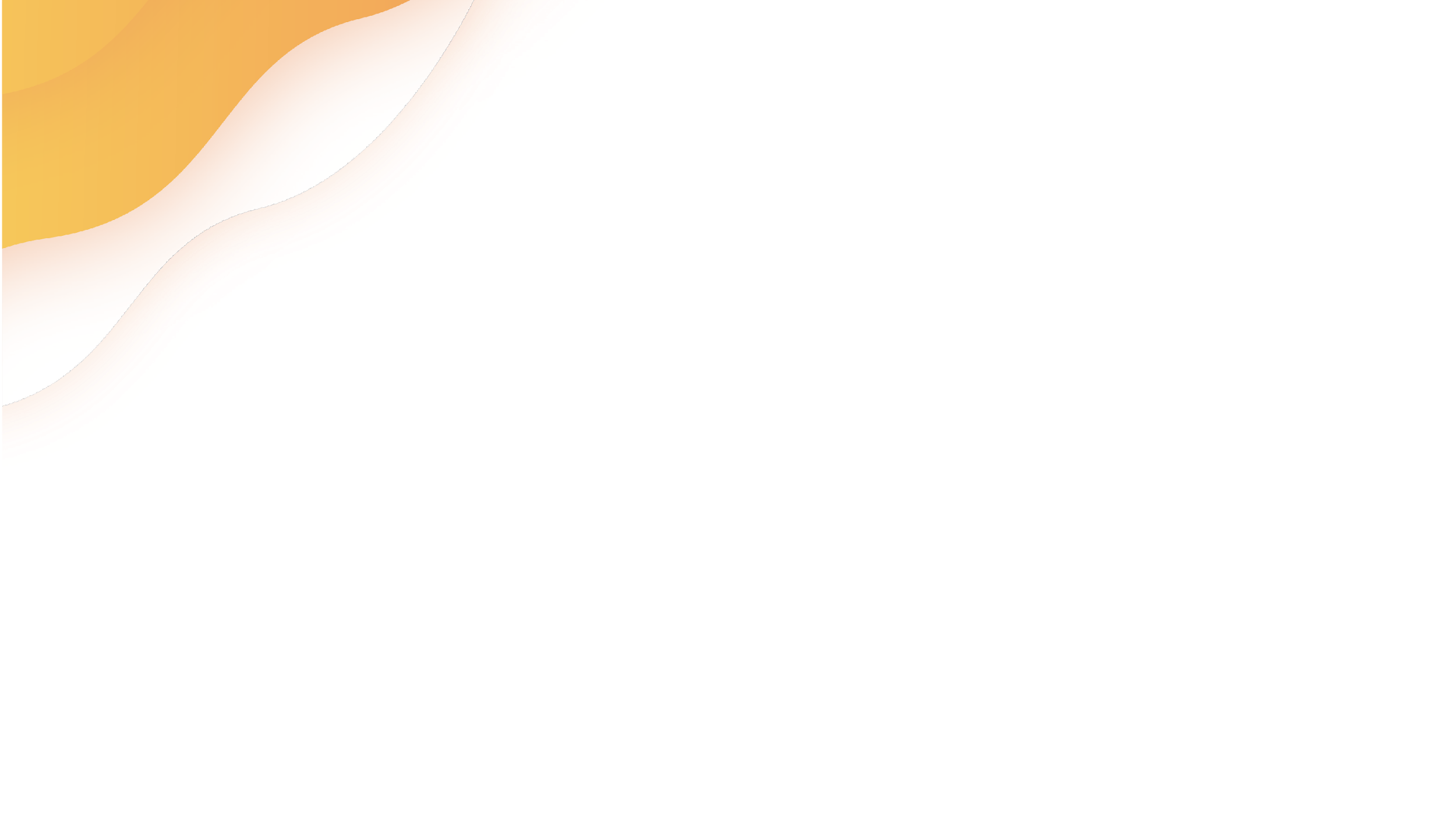 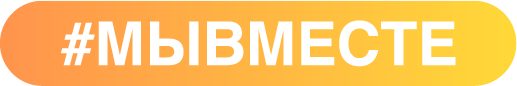 О ПРОЕКТЕ
КТО МЫ?
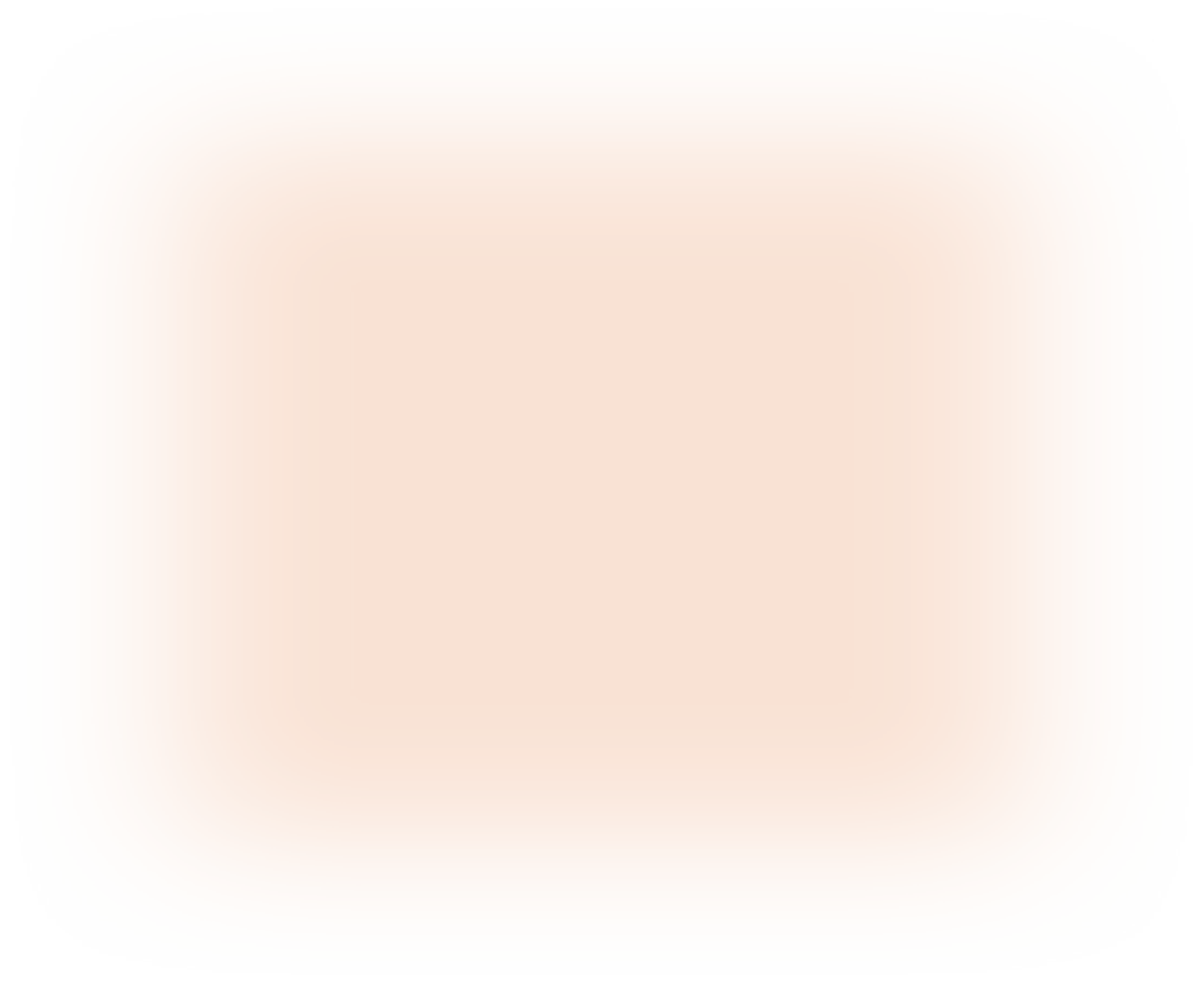 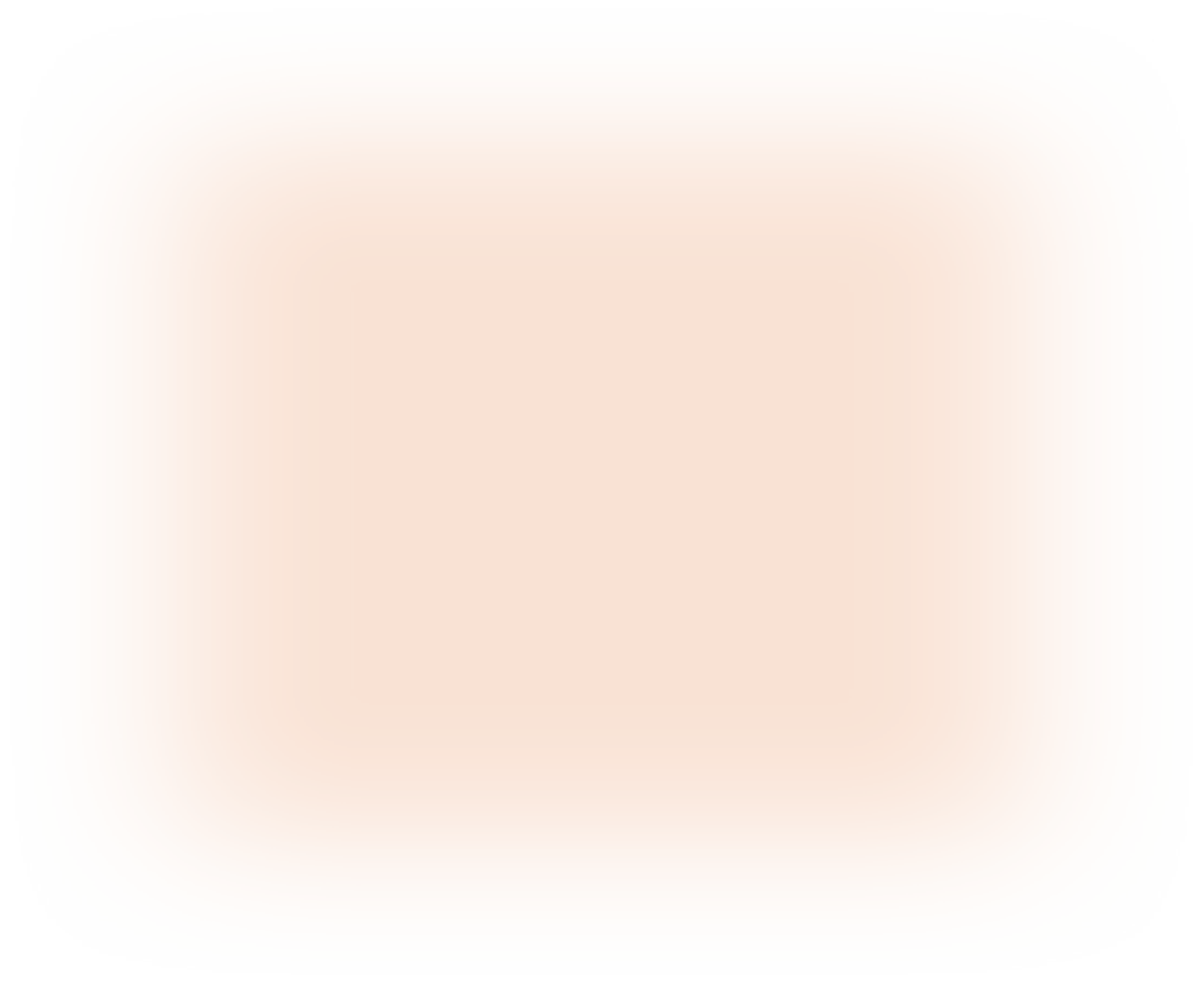 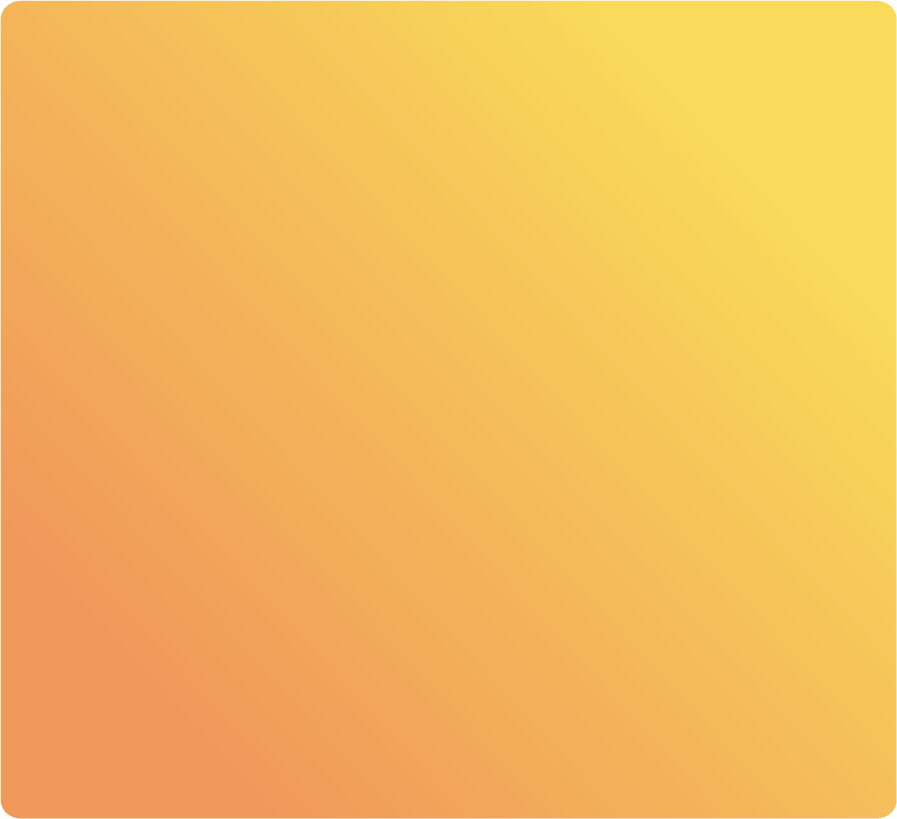 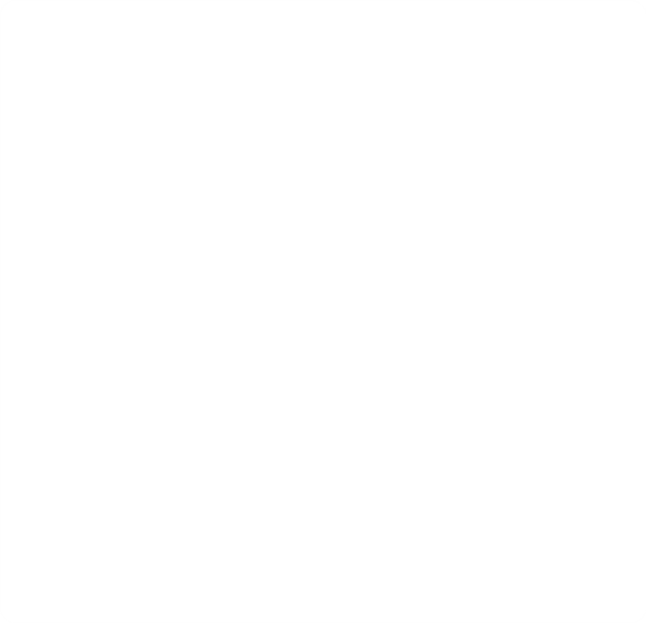 Качественные и количественные результаты:

Самым масштабным результатом деятельности проекта стала победа сайта «Музыка и Я» в конкурсе «Позитивный контент», который проходил в рамках «Премия Рунета 2010»

Лауреат в номинации 
«Персональный сайт учителя»
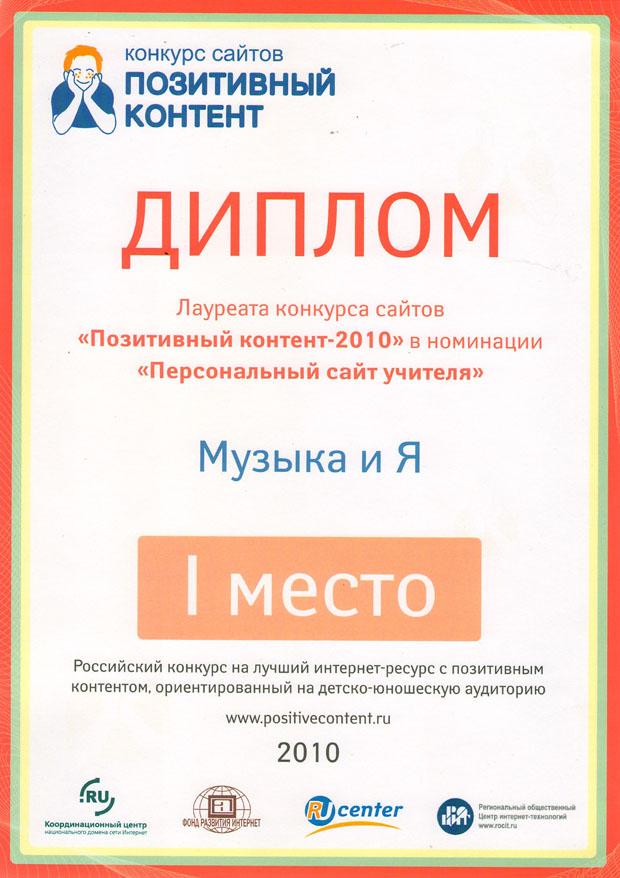 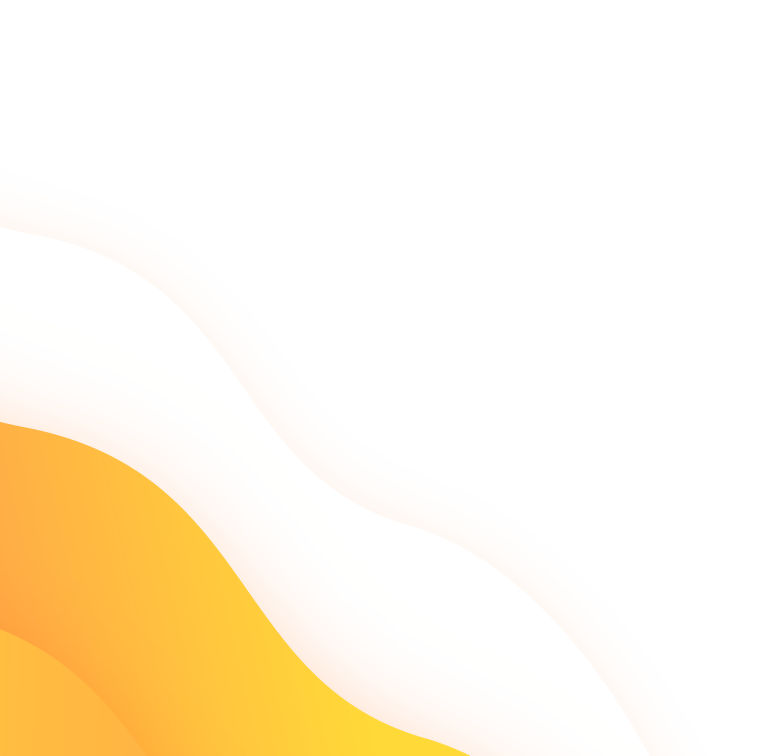 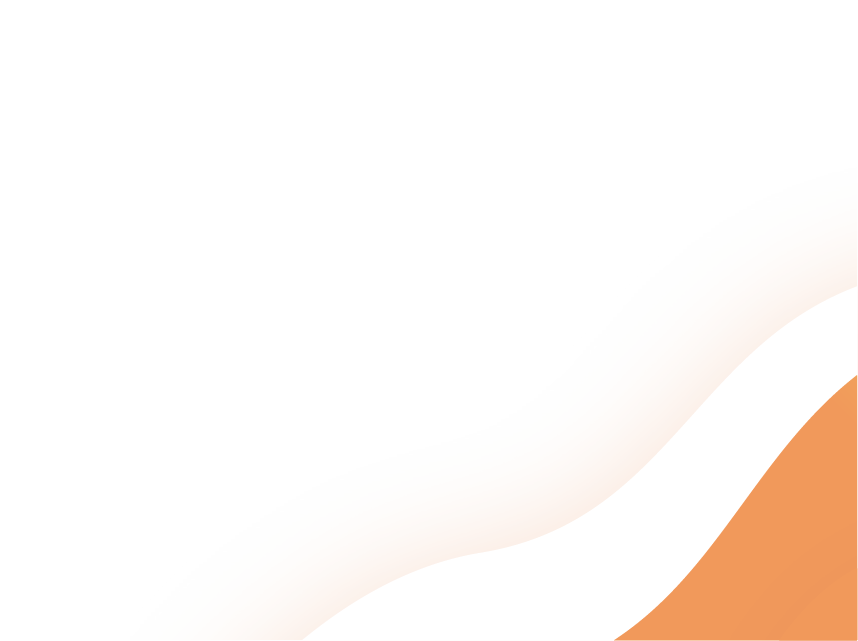 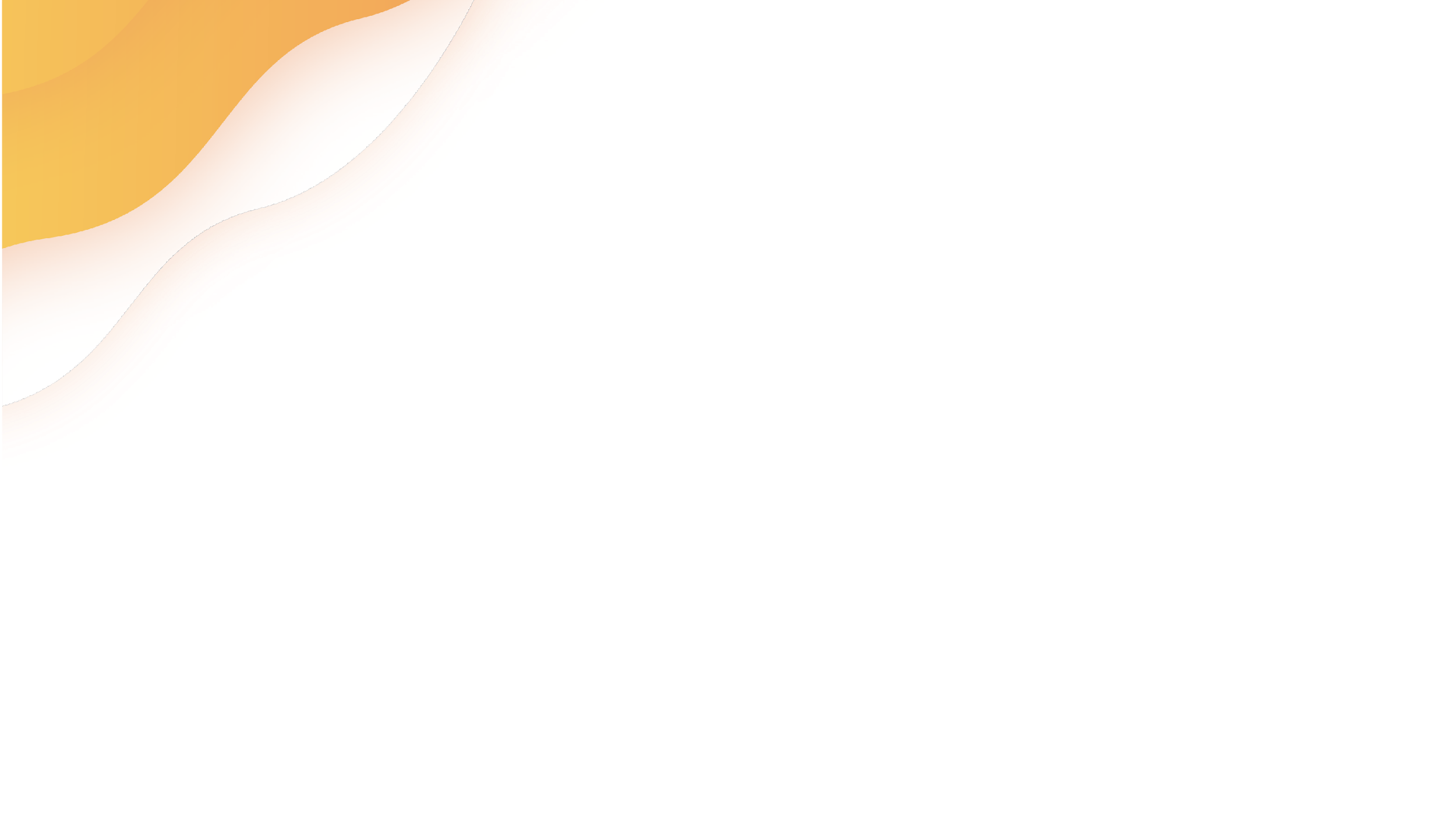 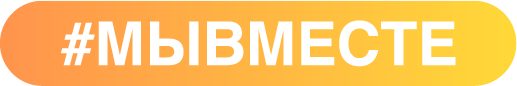 О ПРОЕКТЕ
КТО МЫ?
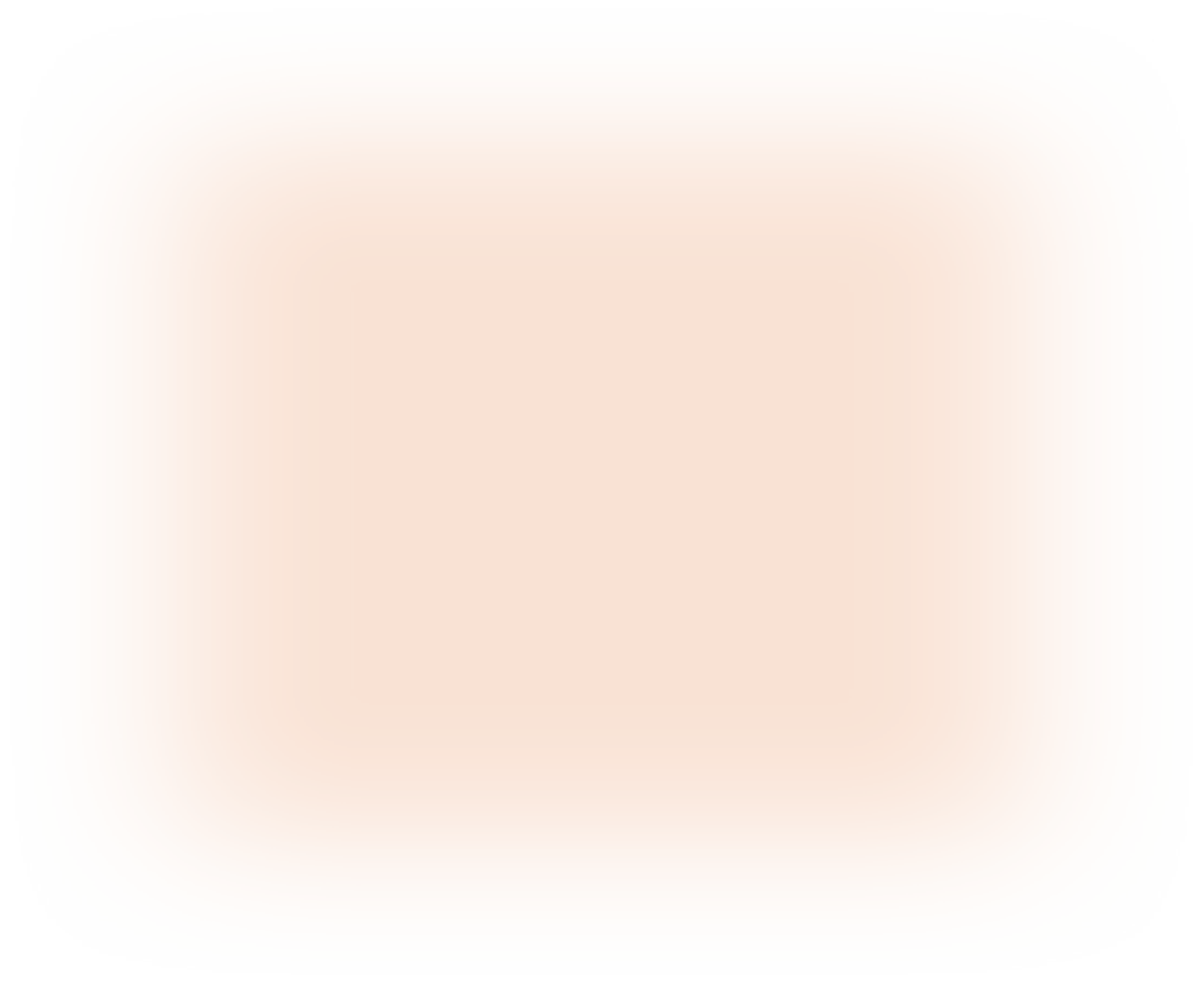 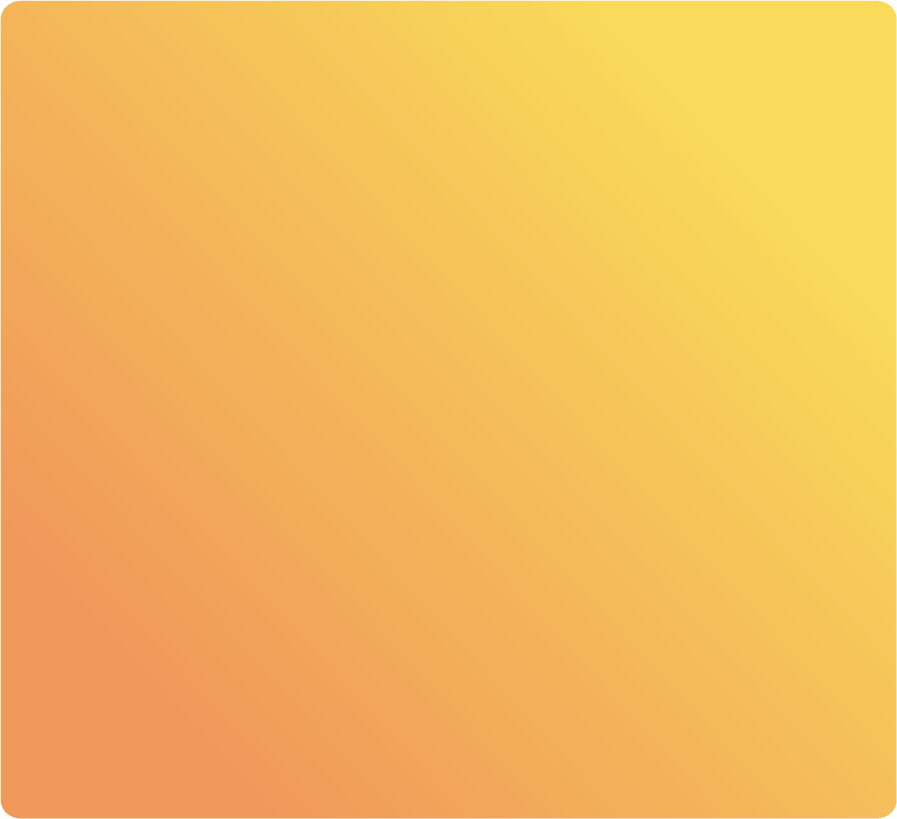 На церемонии награждения по итогам
конкурса (г.Москва, к/т «Октябрь»)
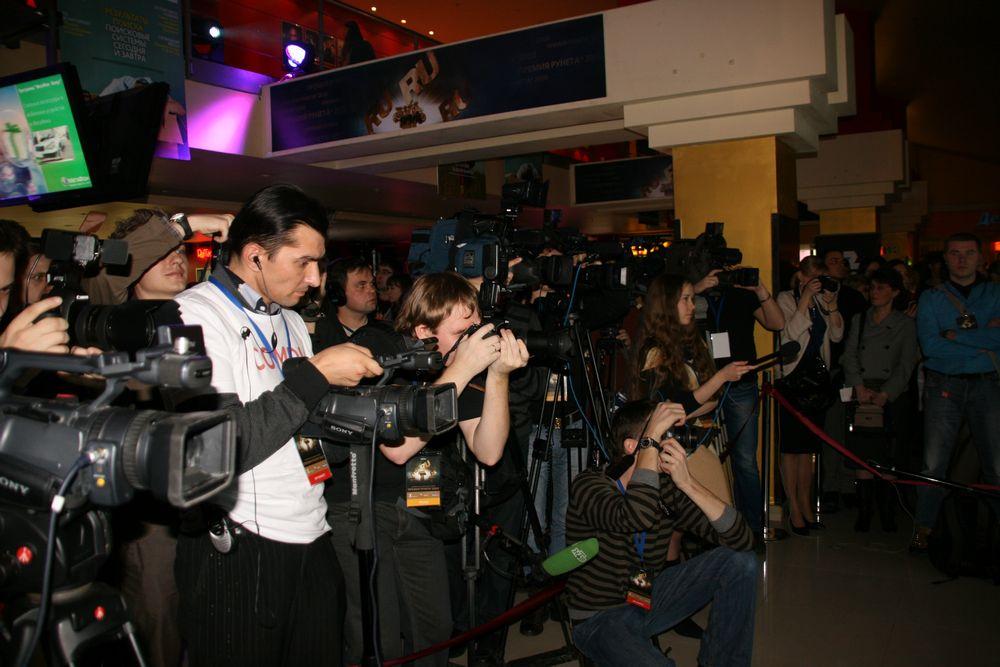 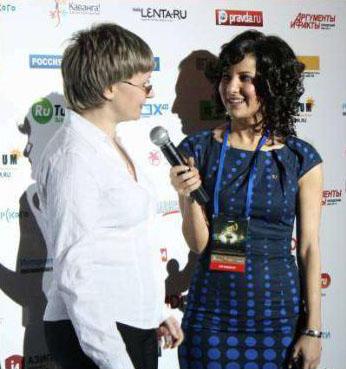 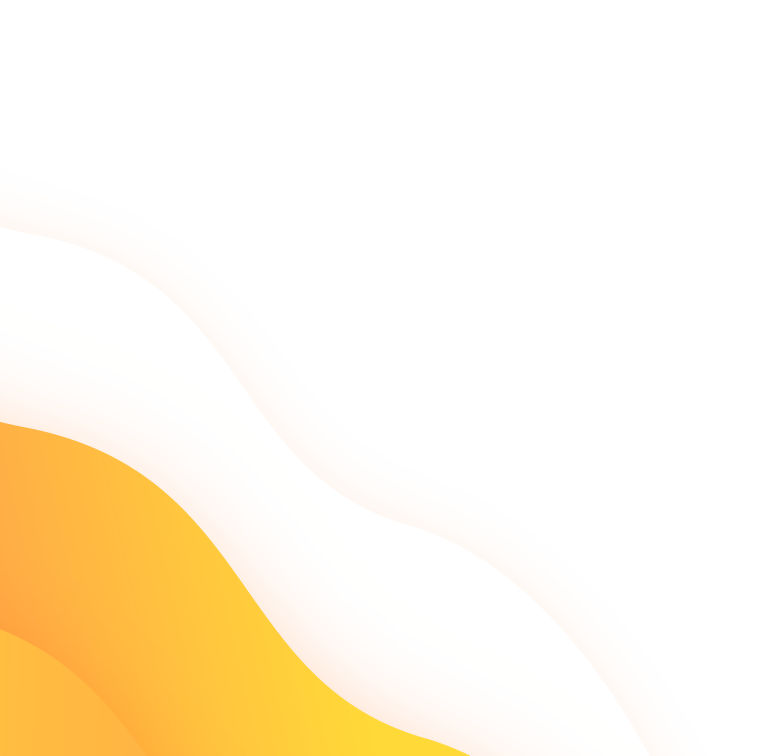 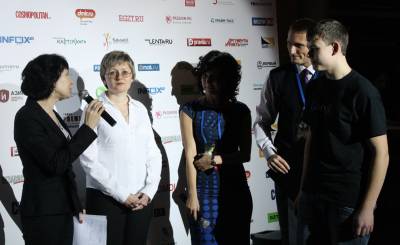 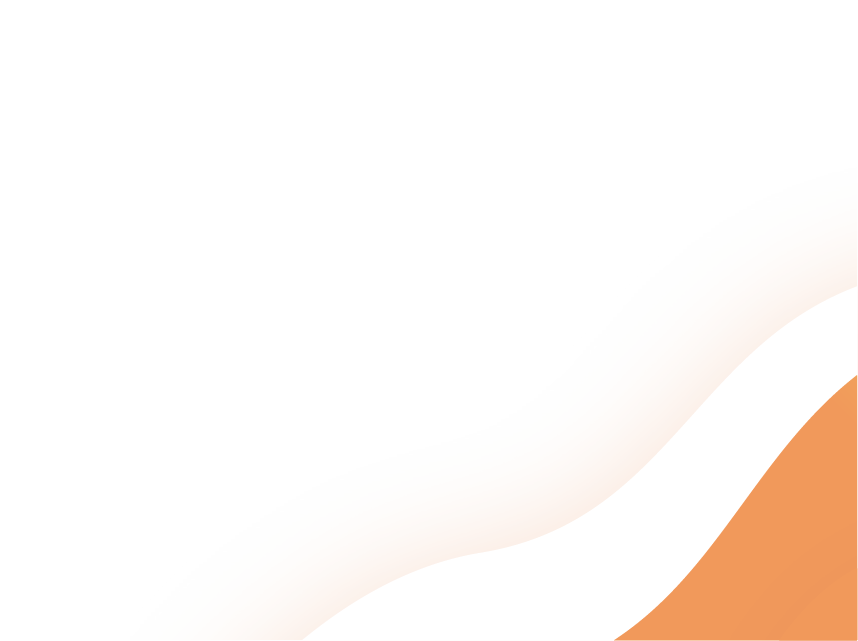 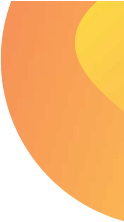 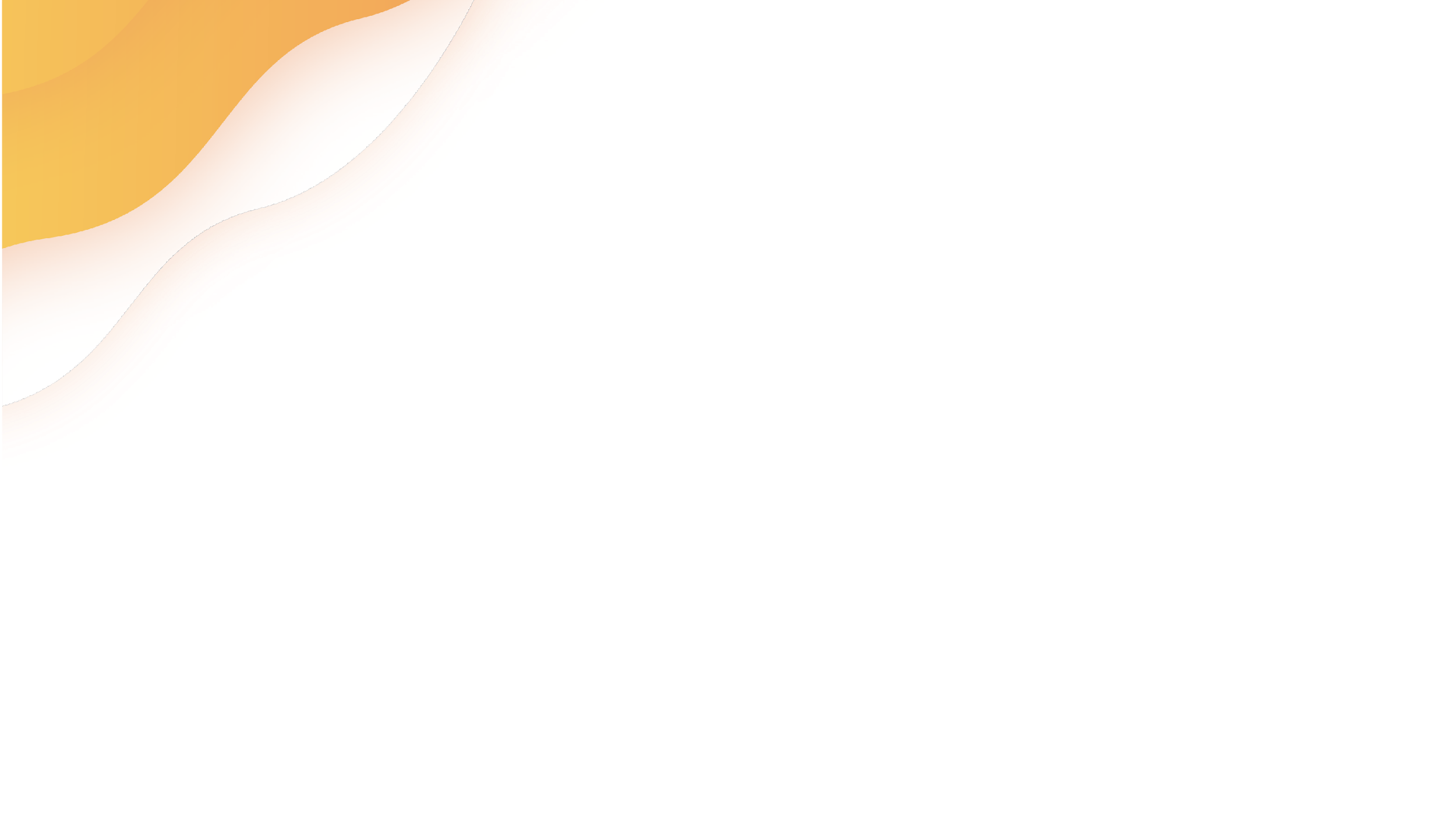 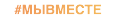 О ПРОЕКТЕ
МЫ В СОЦИАЛЬНЫХ СЕТЯХ
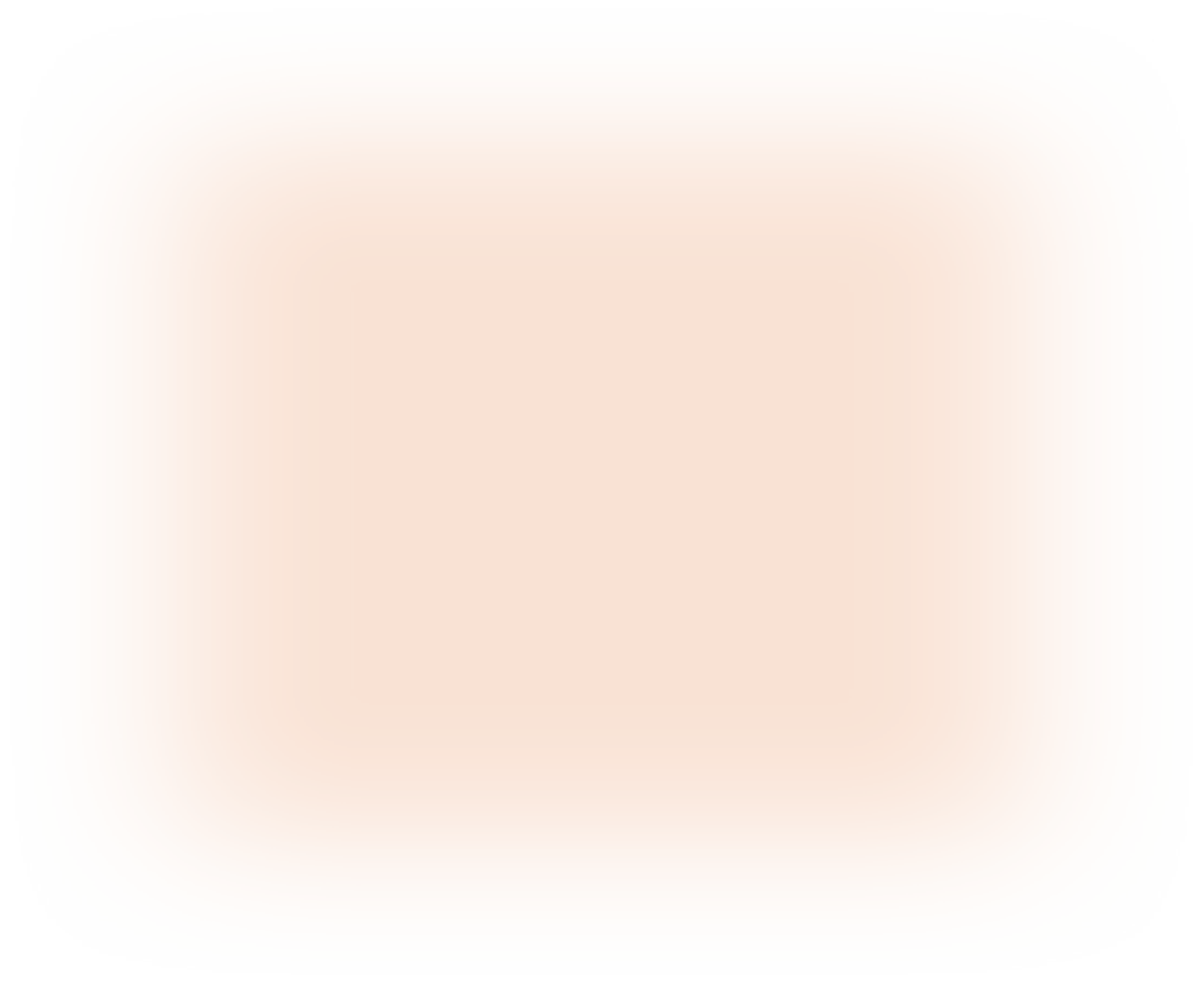 Ссылки и QR-коды на социальные сети проекта:
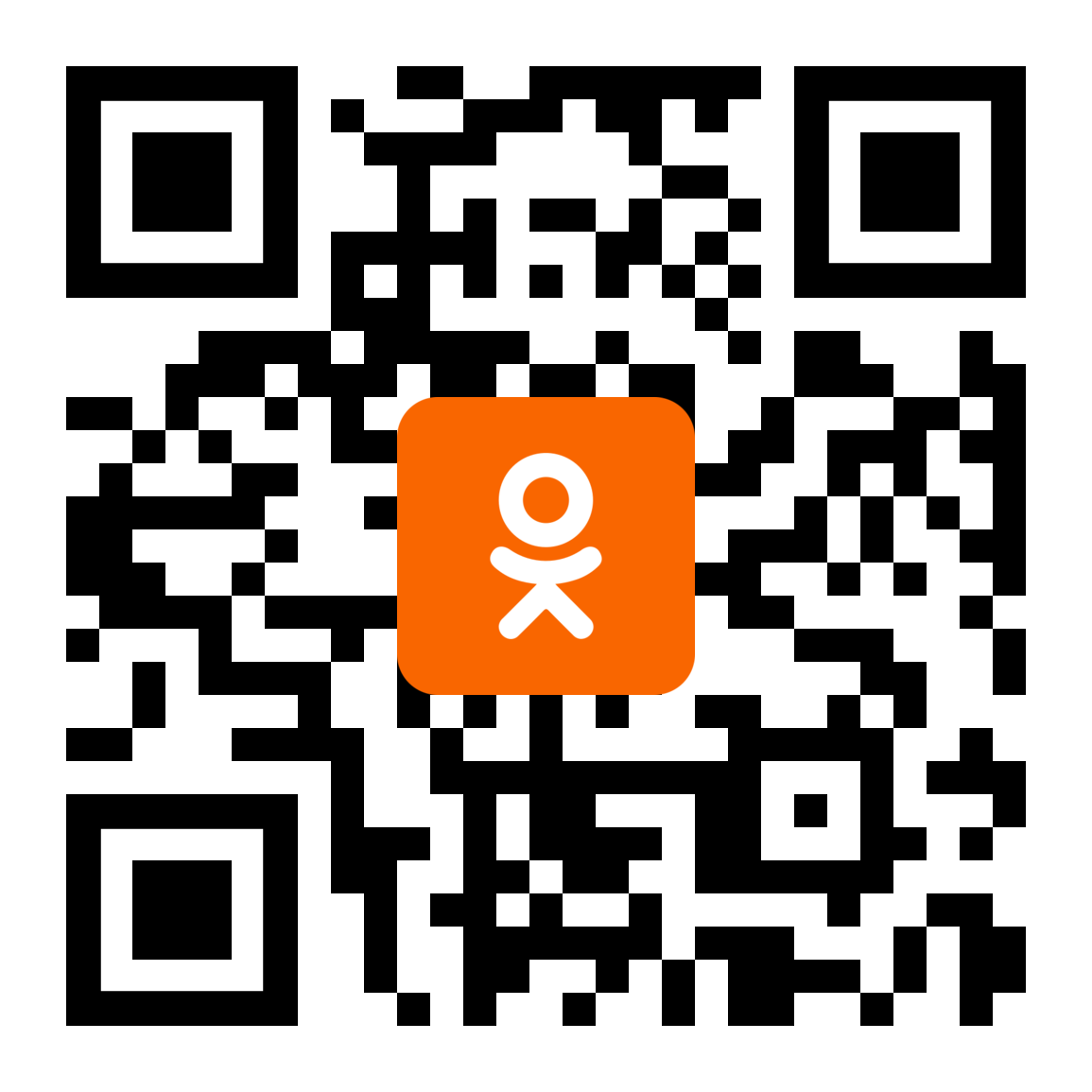 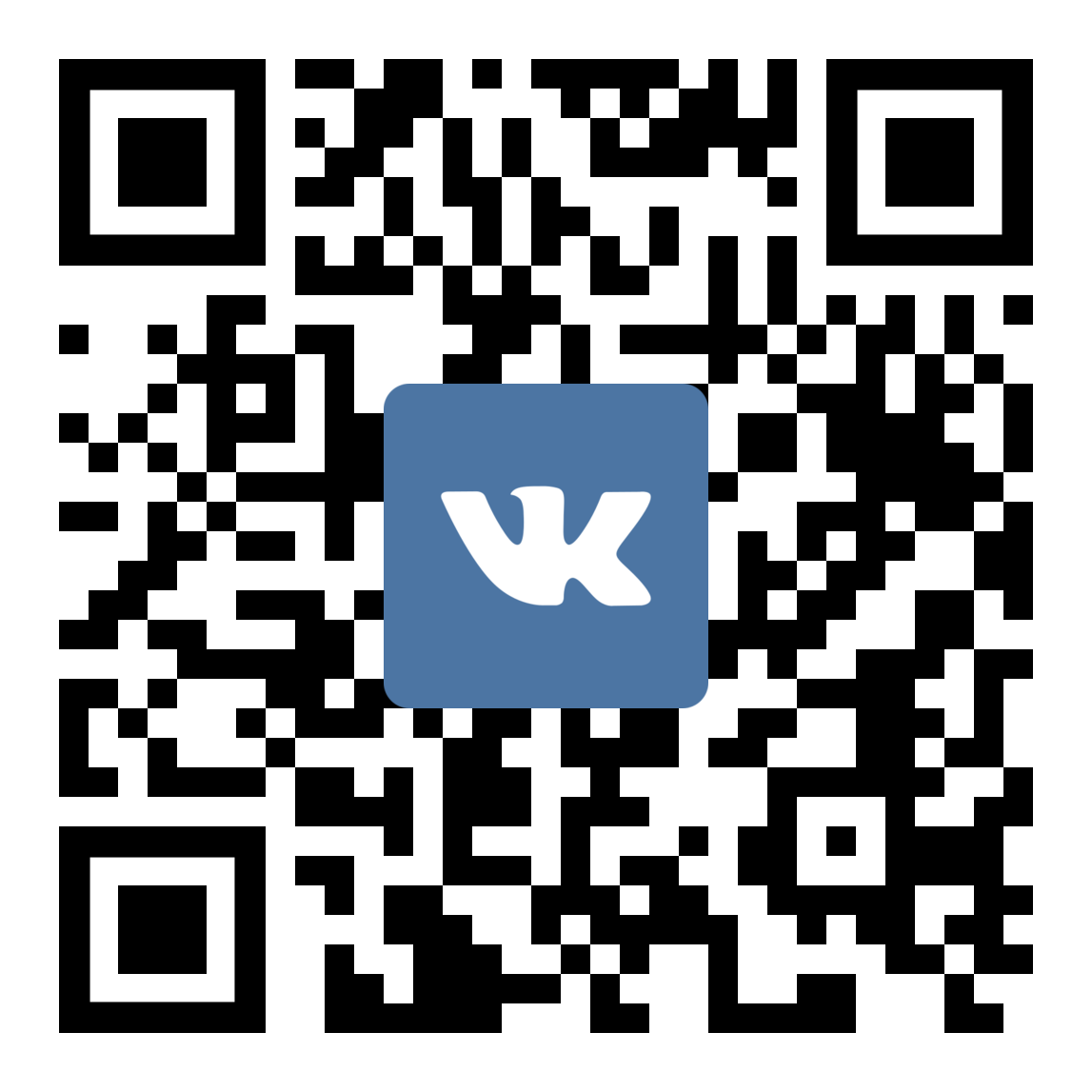 https://ok.ru/musicandi
https://vk.com/musicandiclub
[Speaker Notes: https://ok.ru/musicandi
https://vk.com/musicandiclub]
ПРИЗНАНИЕ И ВОВЛЕЧЕННОСТЬ
(«ДЕЙСТВУЮЩИЕ ЛИЦА»)
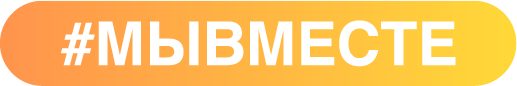 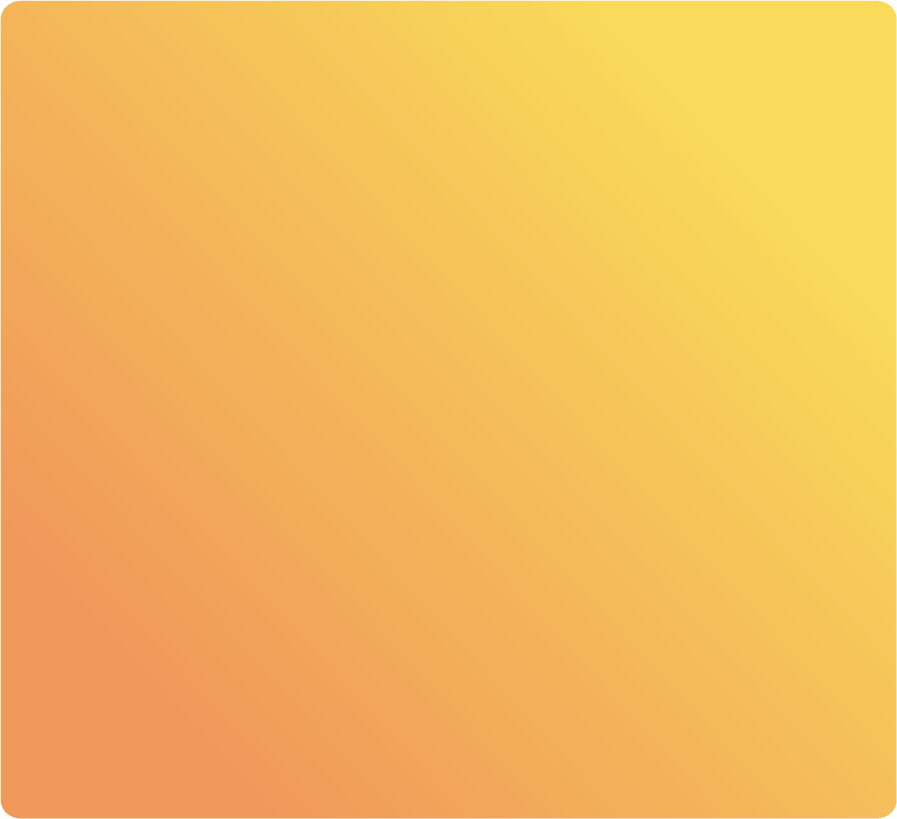 БЛАГОПОЛУЧАТЕЛИ:
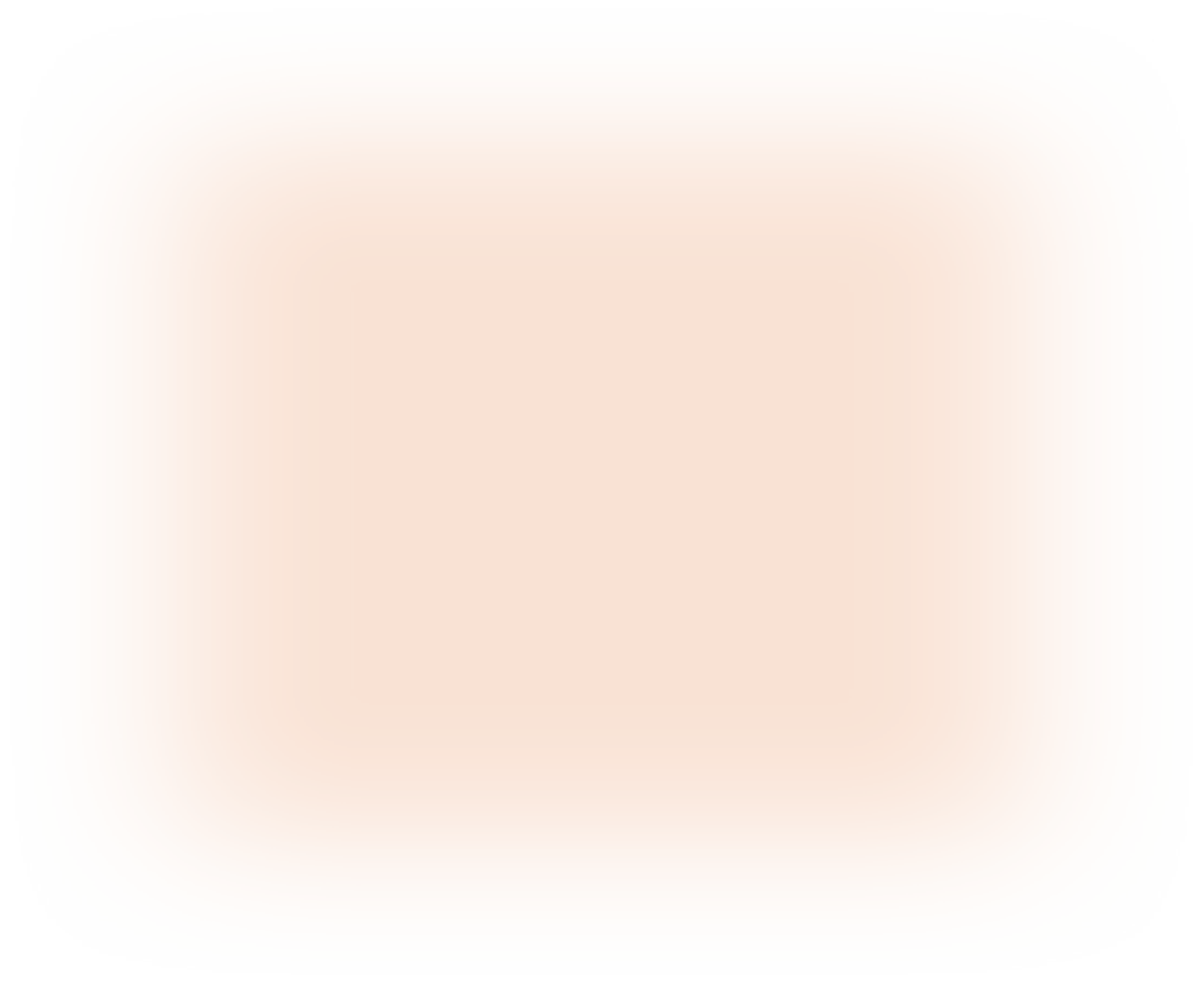 учащиеся школ и педагогических колледжей, 
студенты институтов, учителя, методисты,
дети дошкольного возраста и родители
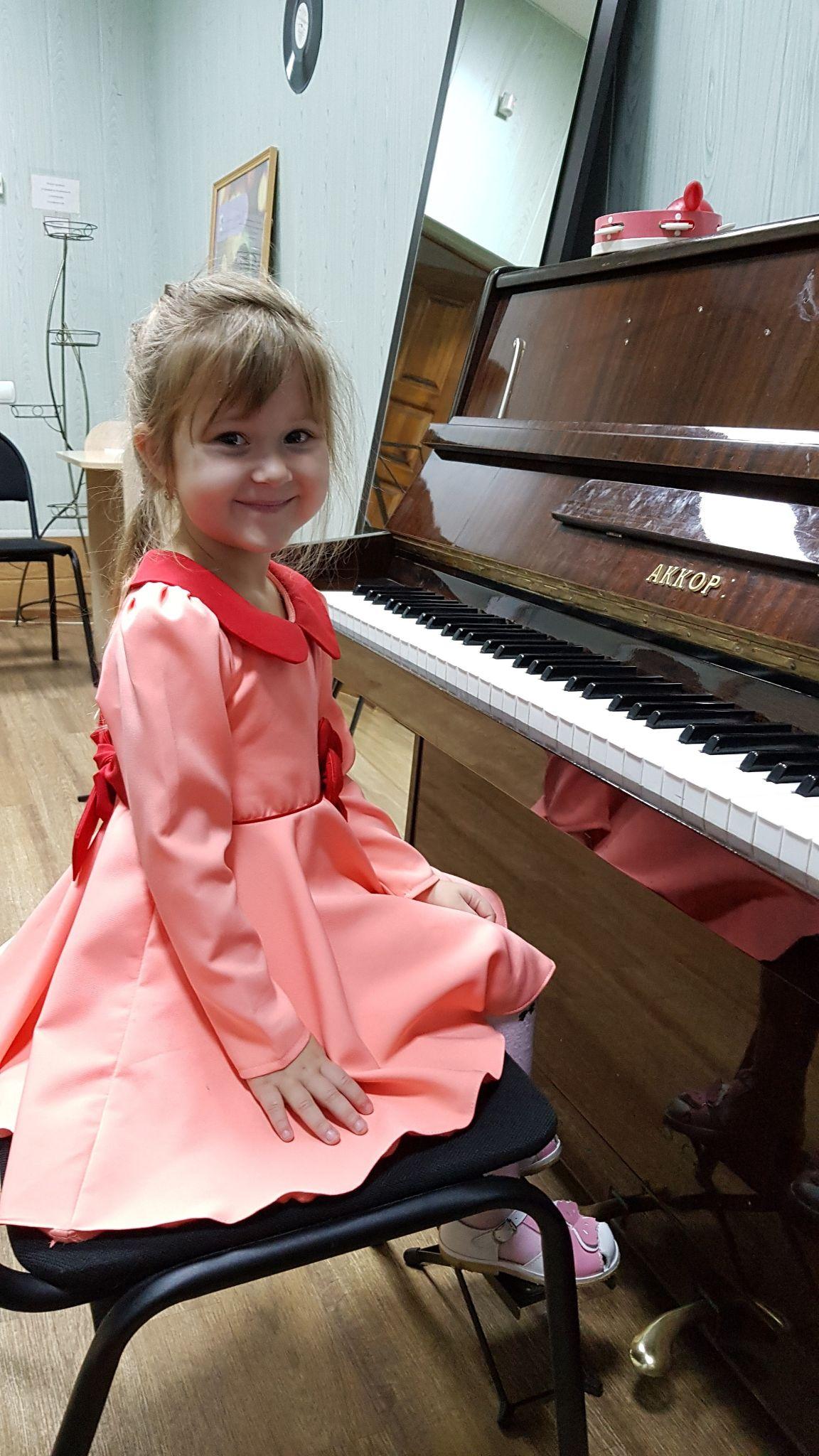 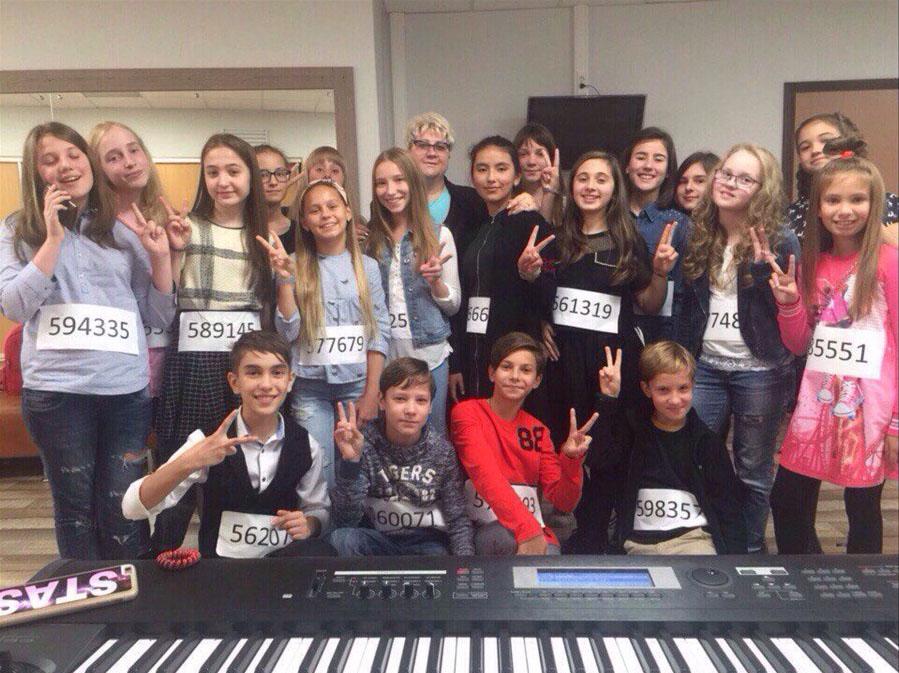 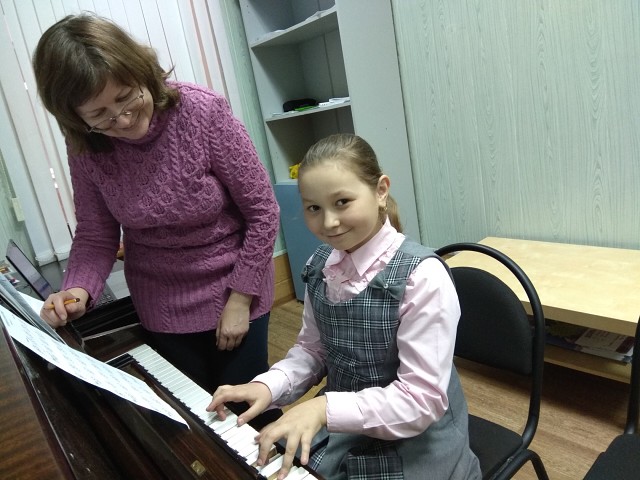 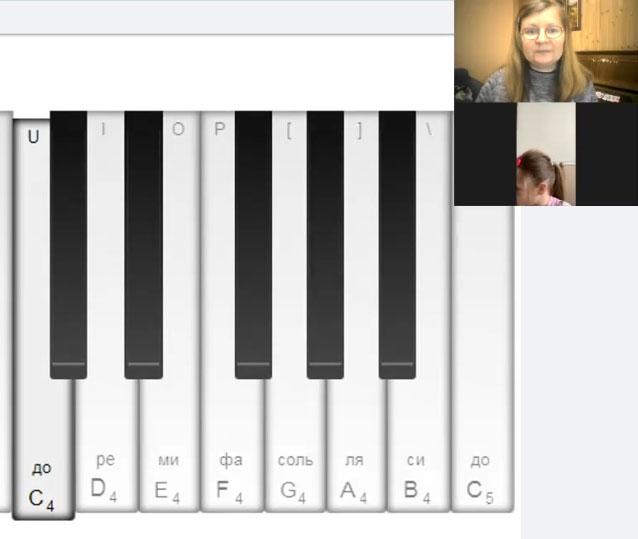 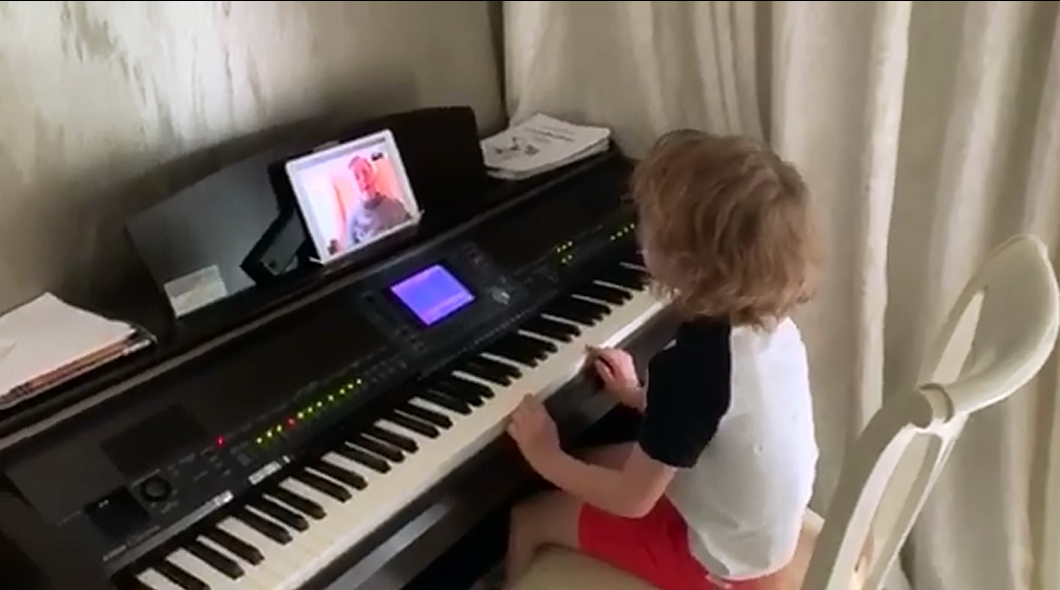 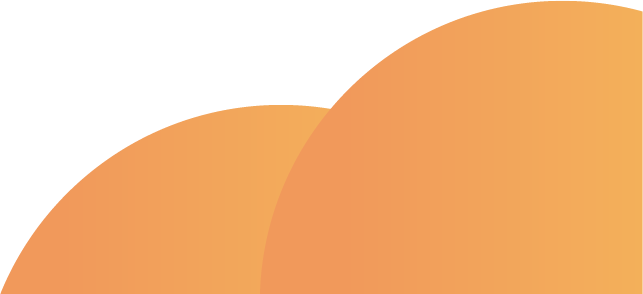 ПРИЗНАНИЕ И ВОВЛЕЧЕННОСТЬ
(«ДЕЙСТВУЮЩИЕ ЛИЦА»)
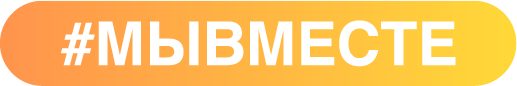 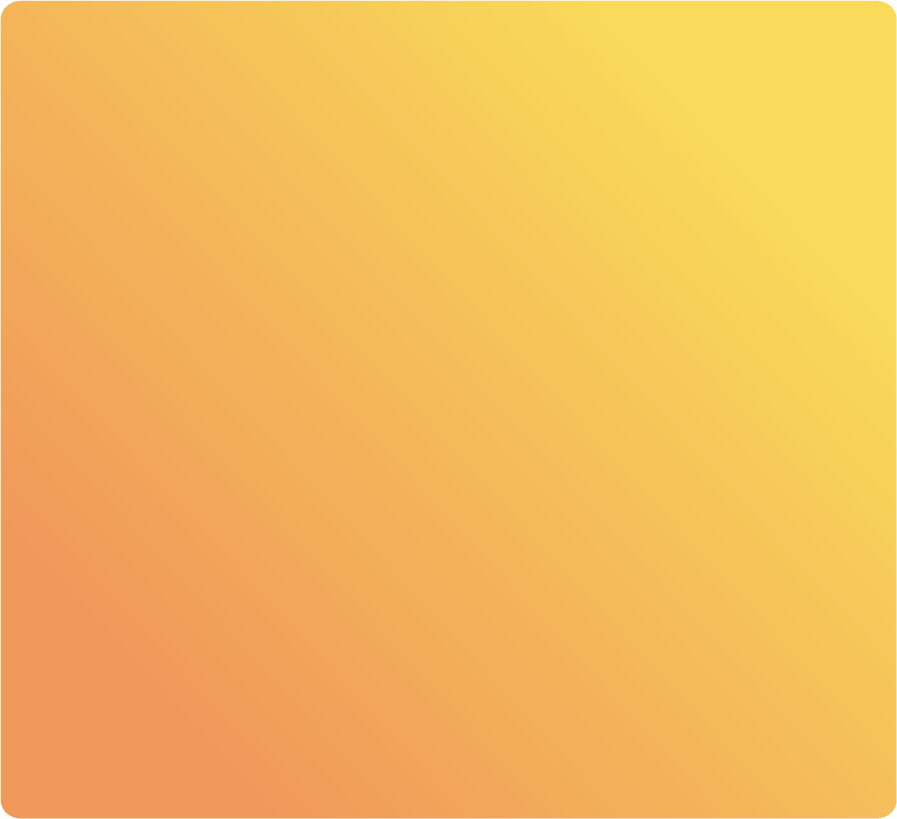 ПАРТНЁРЫ:
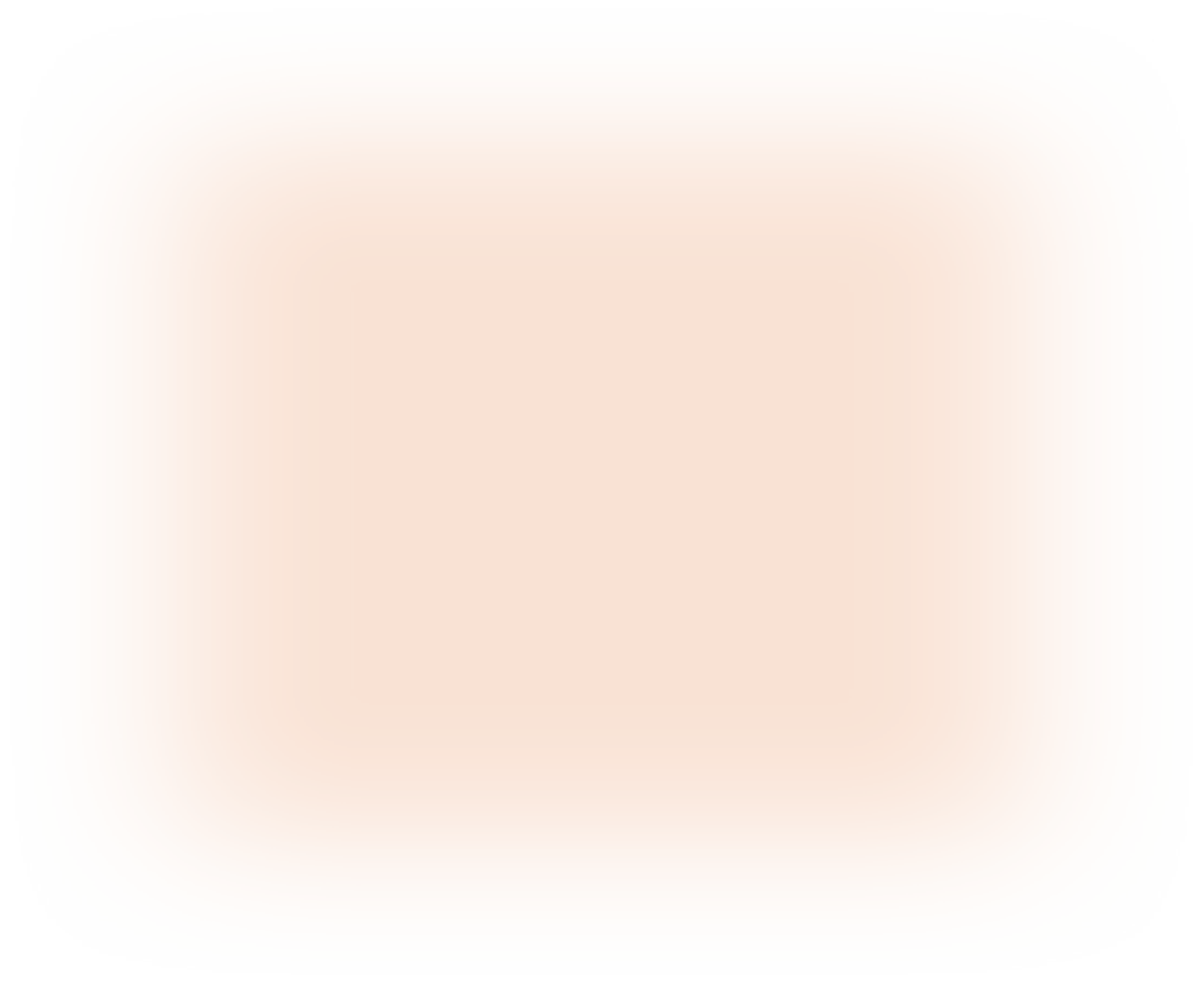 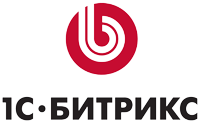 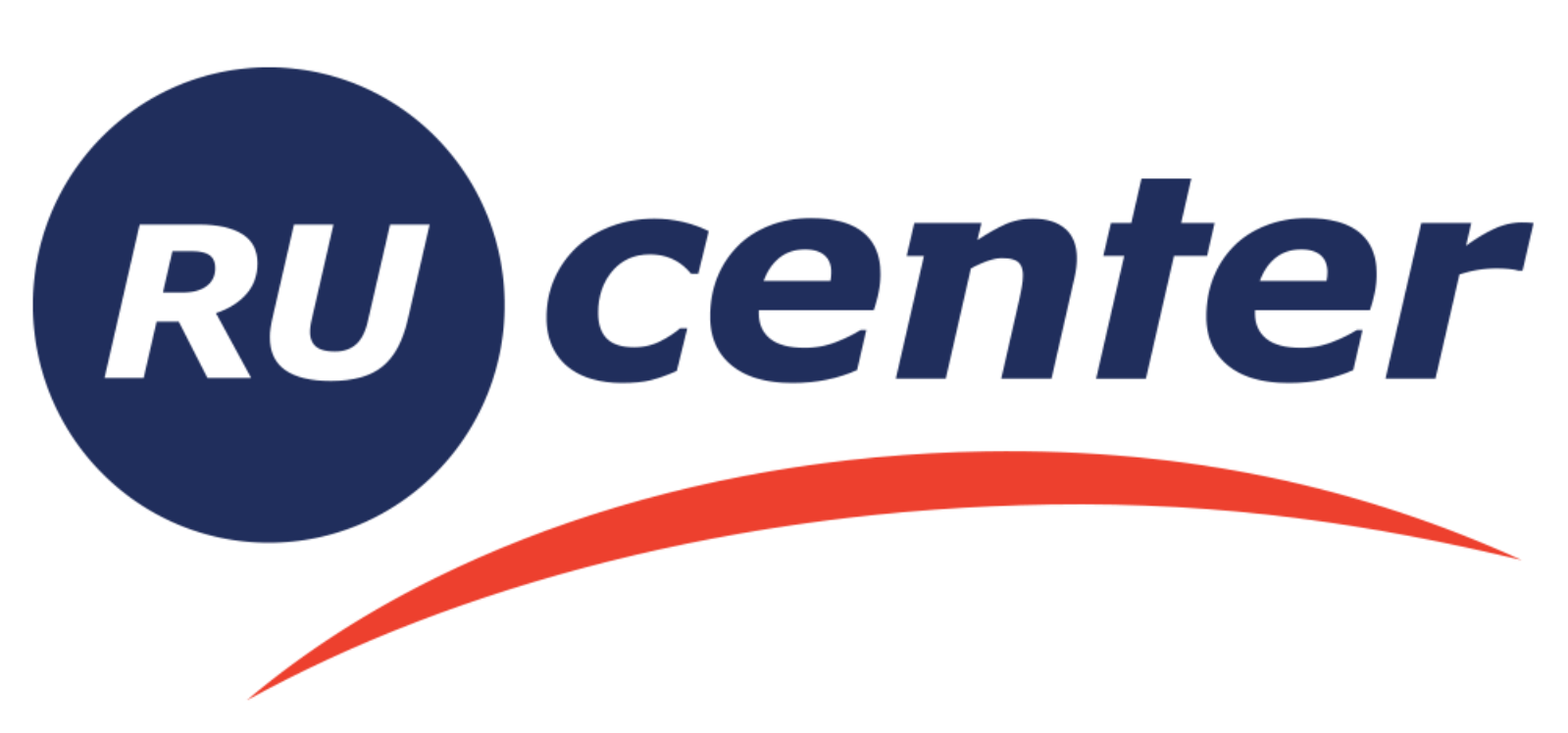 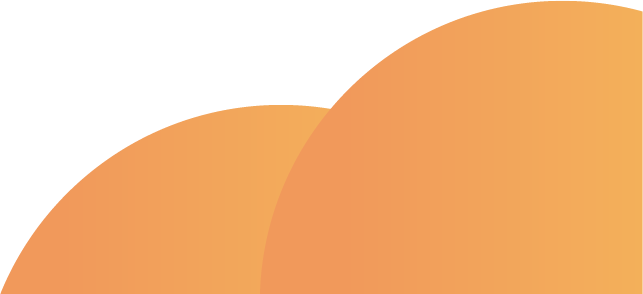 ПРИЗНАНИЕ И ВОВЛЕЧЕННОСТЬ
(«ДЕЙСТВУЮЩИЕ ЛИЦА»)
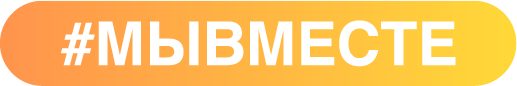 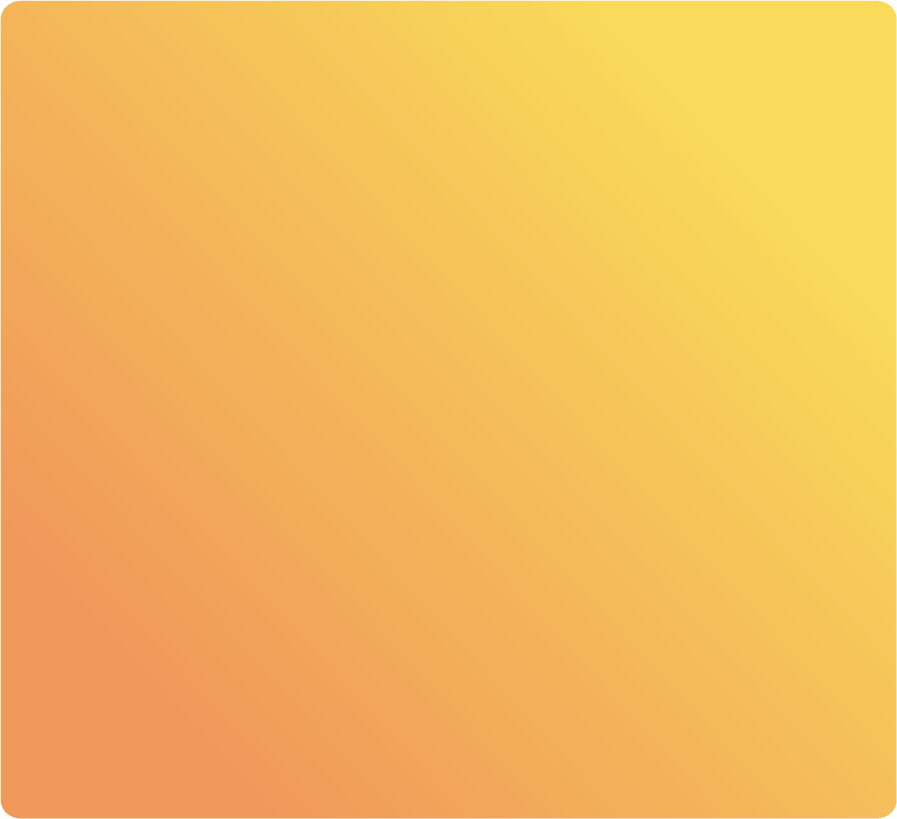 ОРГАНЫ ВЛАСТИ:
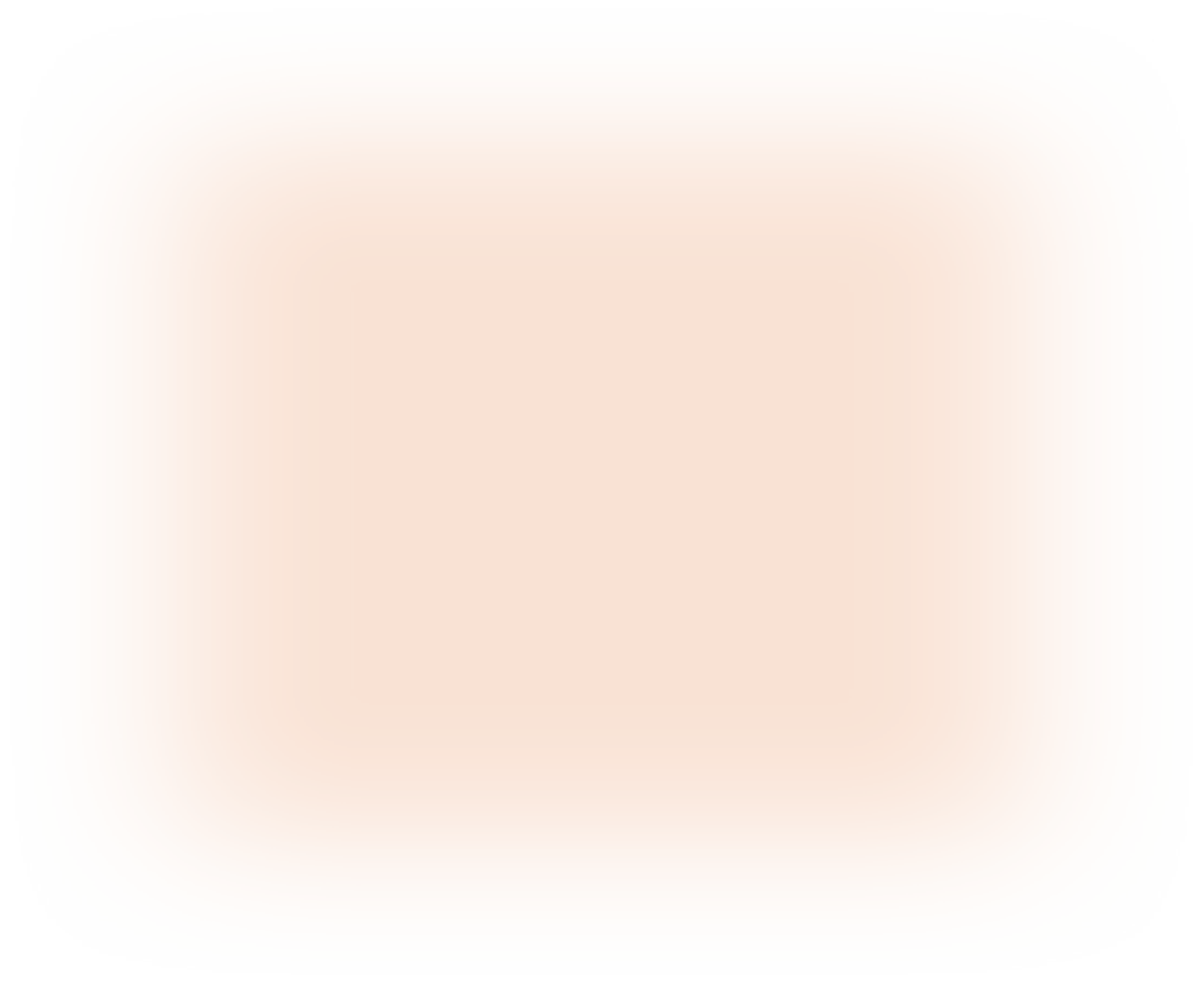 ЦЗН и отдел социальной защиты г. Тулы
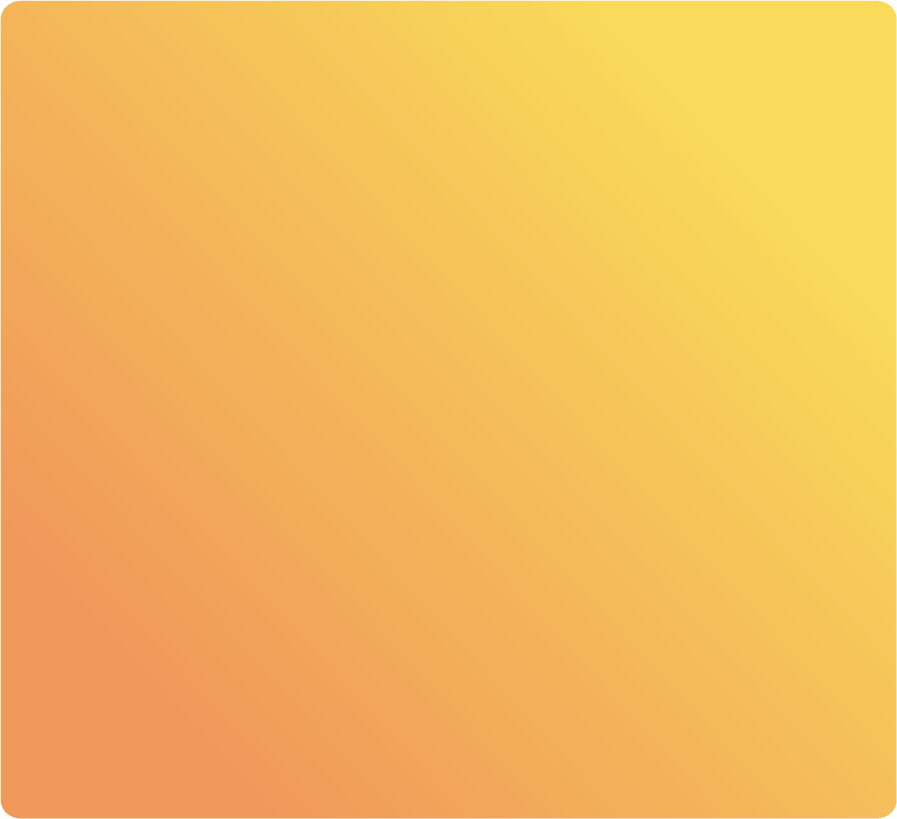 МЕДИА:
«Радио России - Тула»
«Учительская газета»
«МК»
«Антенна»

Согласно Яндекс Вебмастер на сайт ссылаются более 200 сайтов (по состоянию на 19 июля 2022 г.).
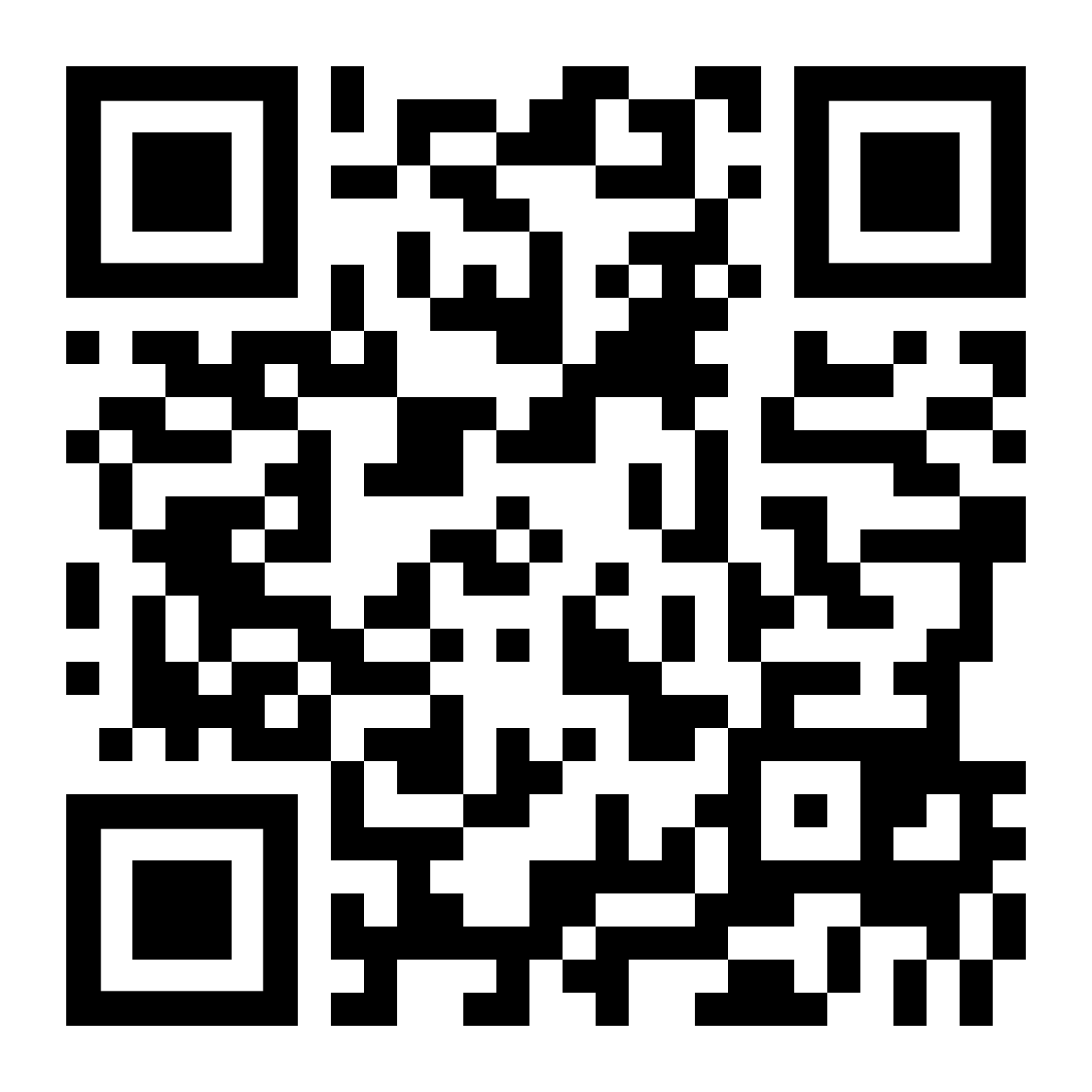 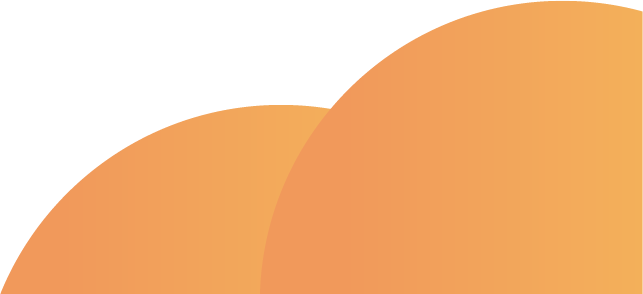 ДОПОЛНИТЕЛЬНАЯ ИНФОРМАЦИЯ (награды, премии и т.д.)
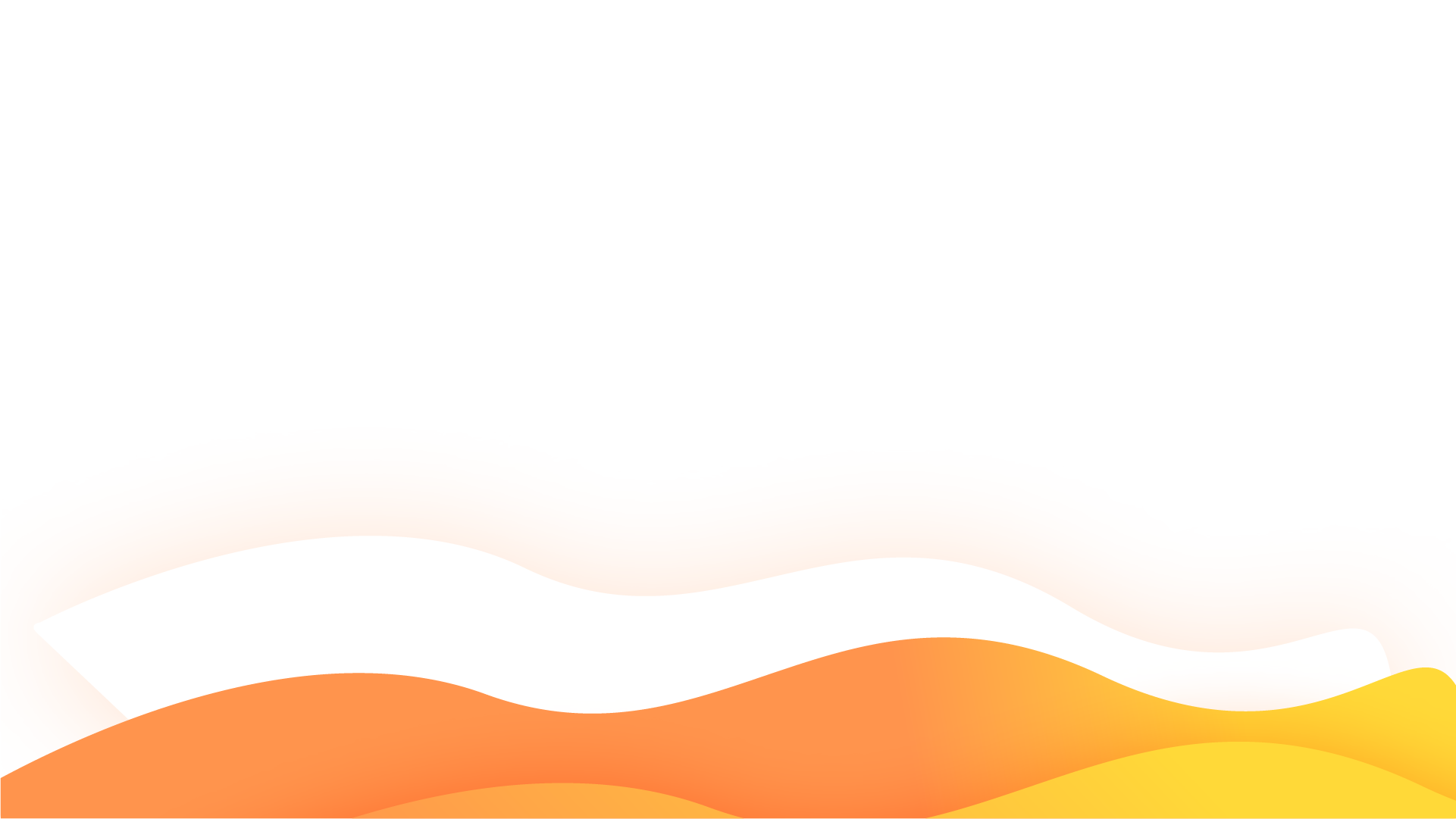 СПАСИБО ЗА ВНИМАНИЕ!
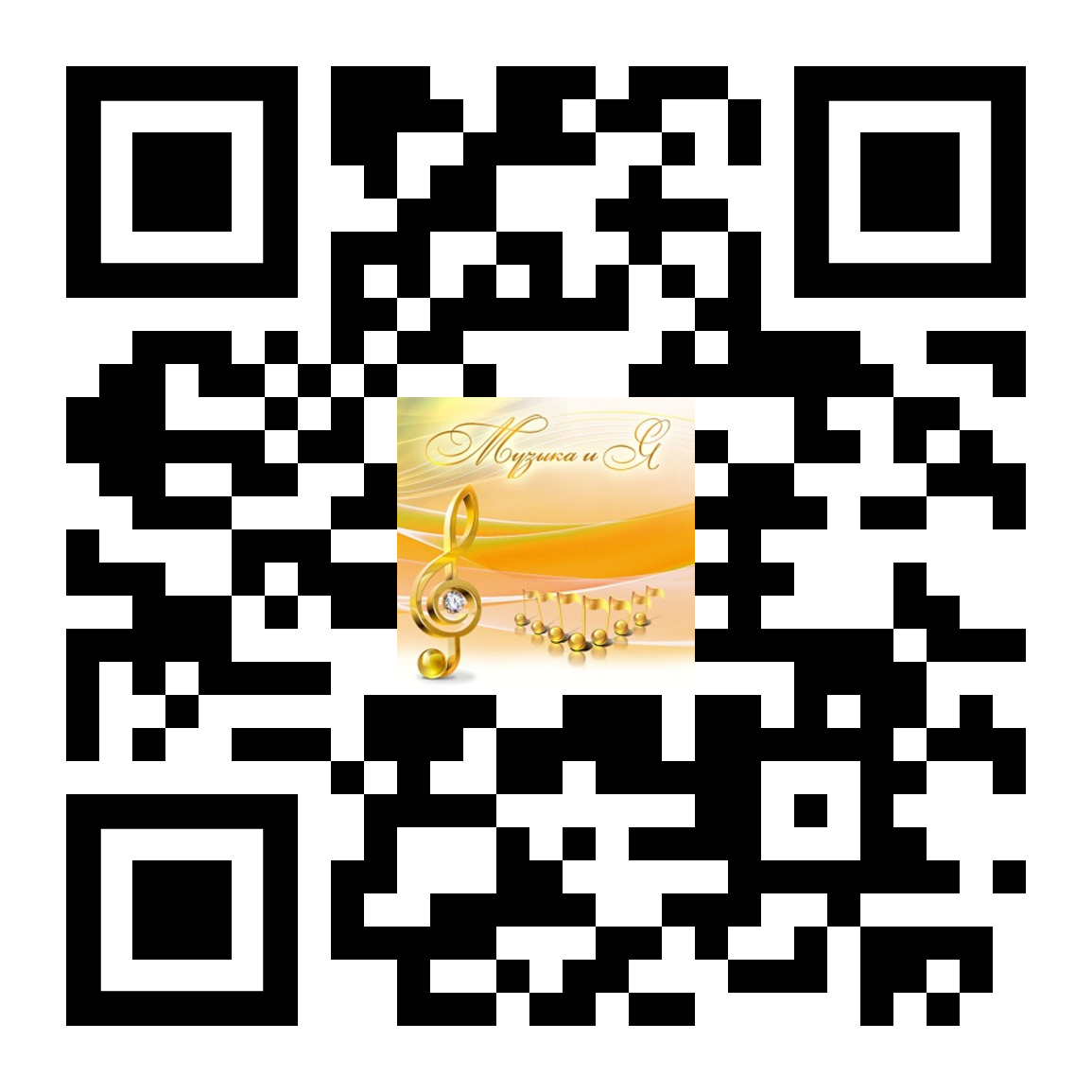 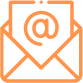 info@musicandi.ru
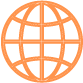 musicandi.ru